муниципальное бюджетное общеобразовательное учреждение Гашунская средняя общеобразовательная школа №4
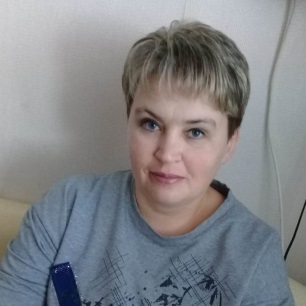 Информация о профессиональных достижениях
учителя математики
Терещенко Виты Витальевны
1. Наличие у учителя образовательной организации собственной методической разработки по преподаваемому предмету, имеющей положительное заключение по итогам апробации в профессиональном сообществе
Проблема:«Формирование математических компетенций обучающихся на основе системно - деятельностного подхода в обучении»
Целью моей работы является  
создание условий для развития  личности обучающихся, необходимых  для самореализации в различных сферах деятельности.    Образовательные и компьютерные технологии
    Интерактивные методы обучения
    Внеклассная работа по предмету
Интерактивные методы обучения
Групповые
Индивидуальные
           выполнение практических задач
Дискуссионные:
- Групповая дискуссия
- Анализ ситуаций выбора
- Разбор инцидентов из 
практики (метод кейсов)
- «Мозговой штурм»
Дебаты
Незаконченное предложение
Творческие конкурсы
Игровые:
- Деловая игра
- Сюжетно-ролевая игра
Дидактическая игра
Экскурсия
- Организационно-
  деятельностная игра
Пирамида Блума
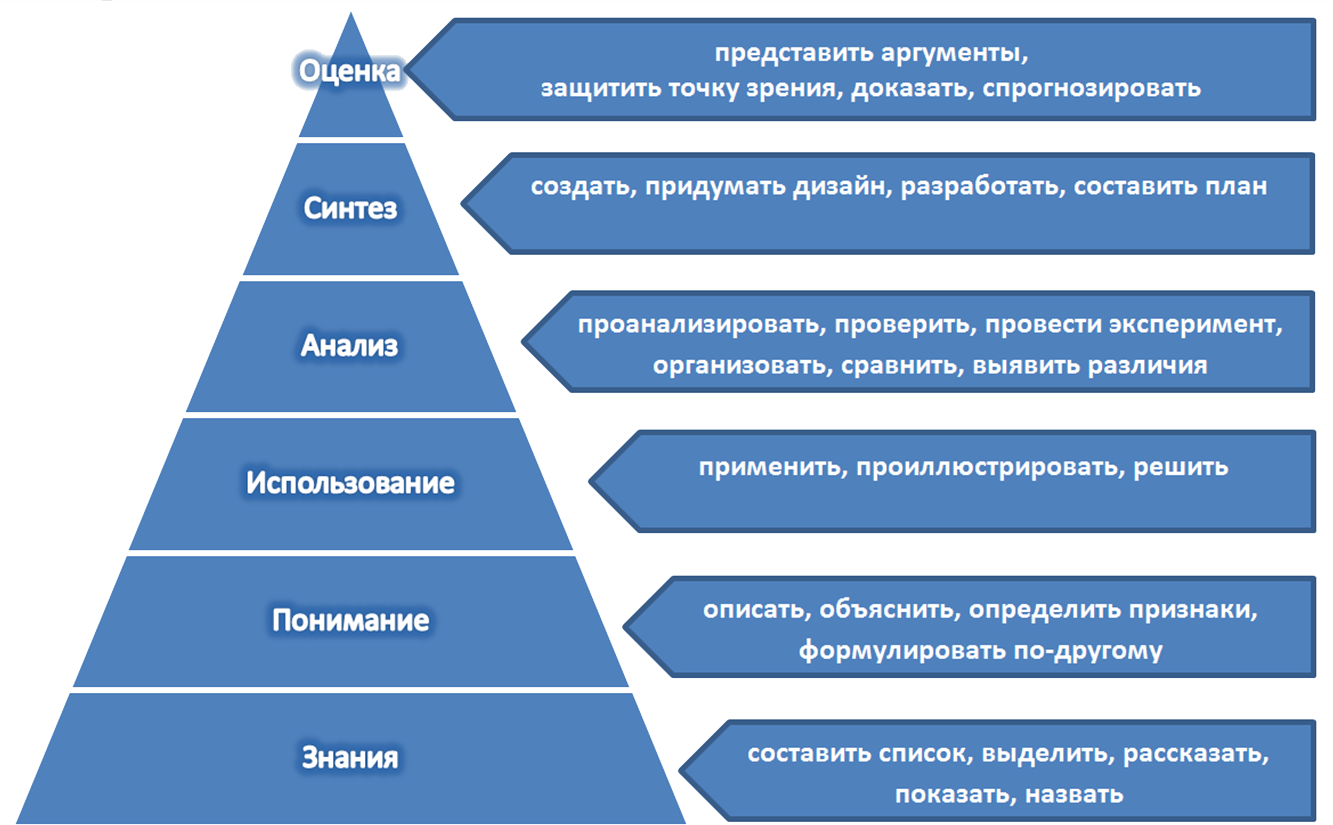 Обобщение и распространение опыта
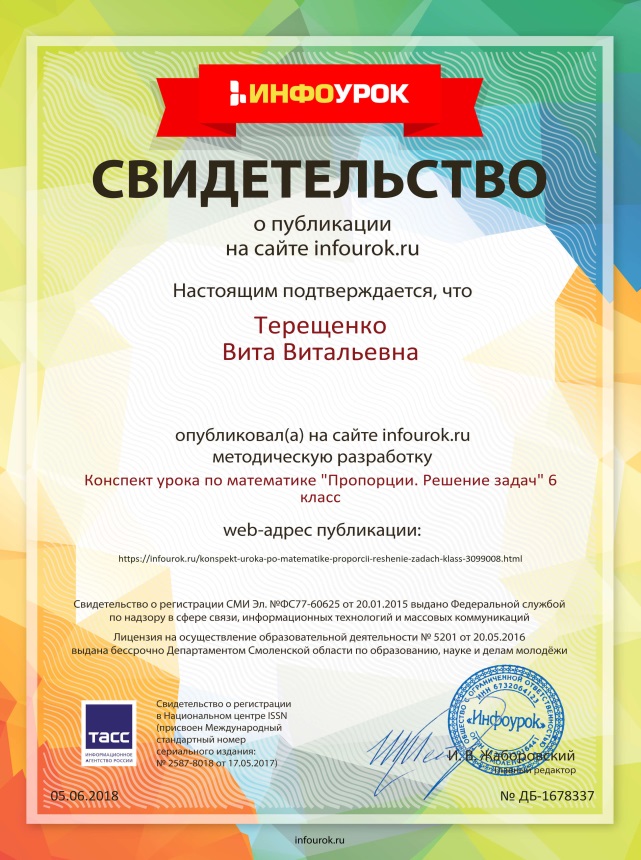 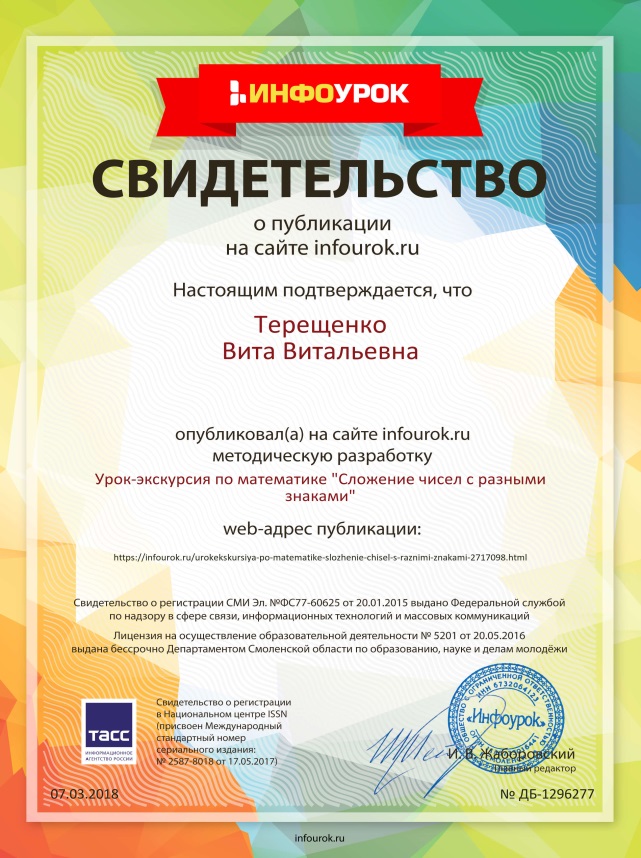 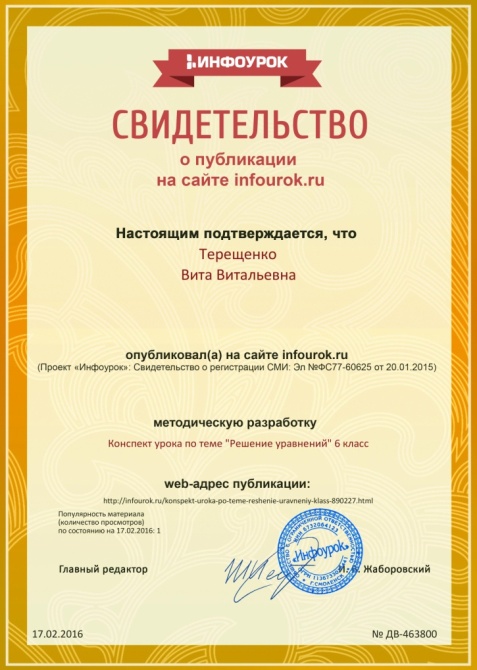 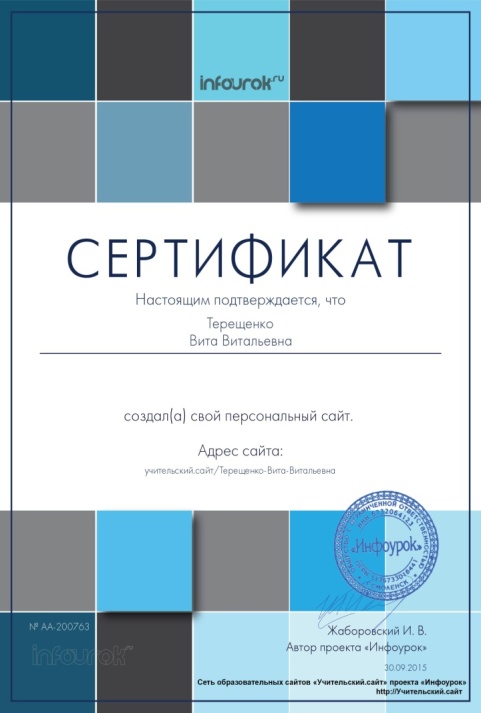 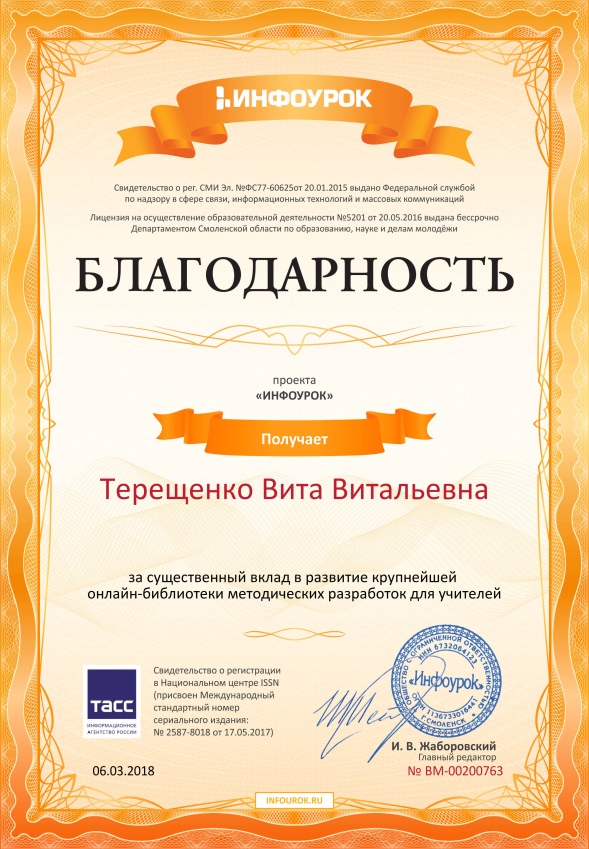 Публикация опыта на страницах сайтов:
gashunskayasosh4@mail.ru
https://педагогический-ресурс.рф/кабинет/профиль/
http://pedsovet.su/load/34-1-0-40327
https://portalpedagoga.ru/servisy/publik/publ?id=16465
https://infourok.ru/user/tereschenko-vita-vitalevna/material
http://vestnikpedagoga.ru/publikacii/publ?id=5536
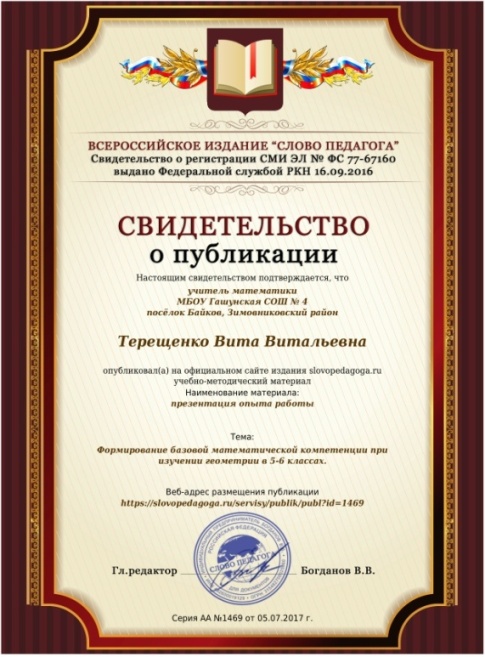 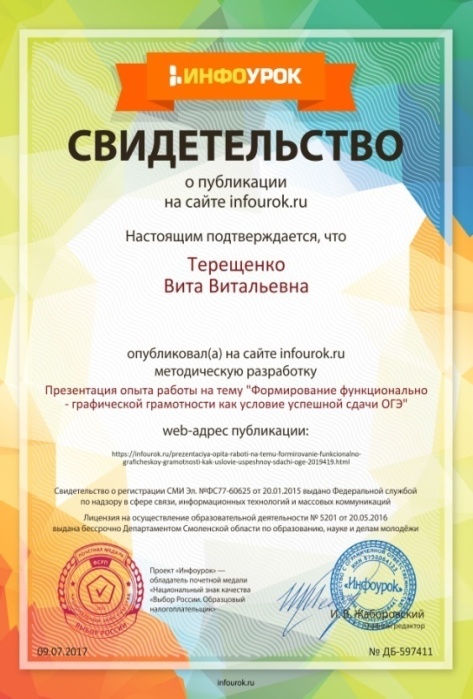 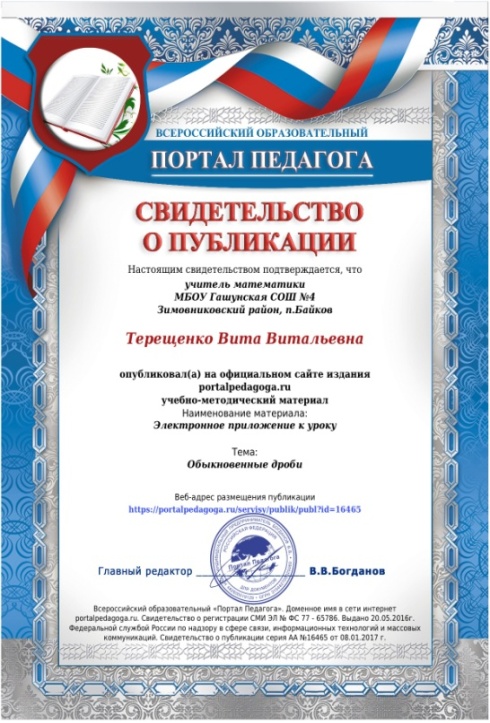 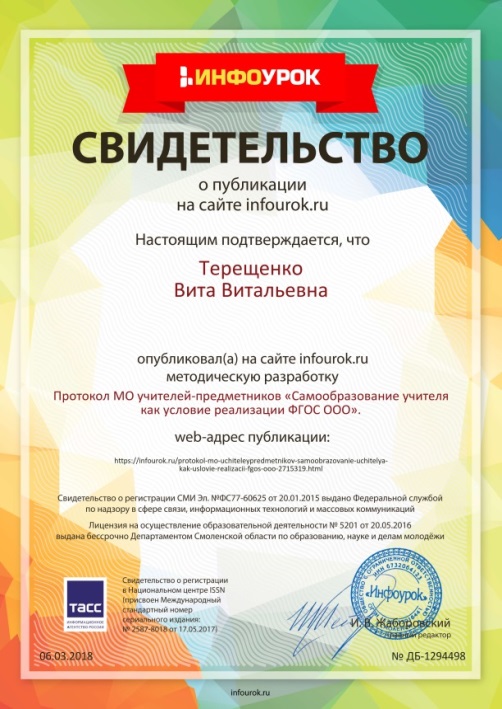 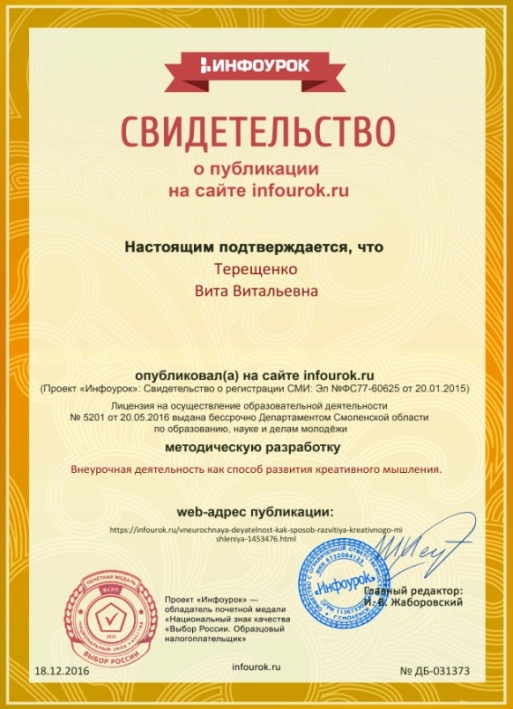 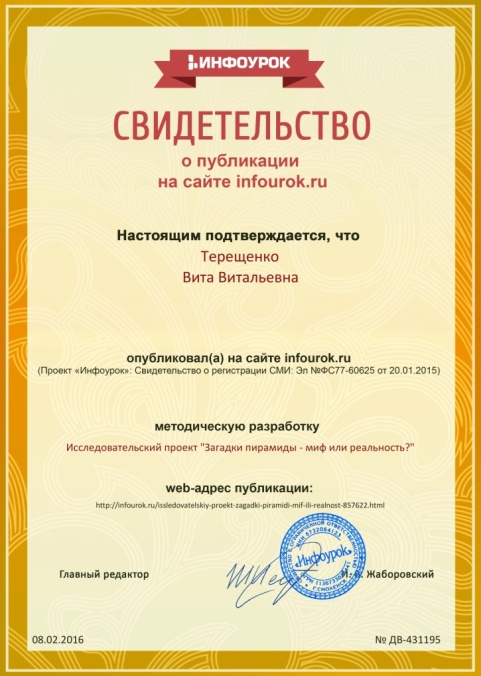 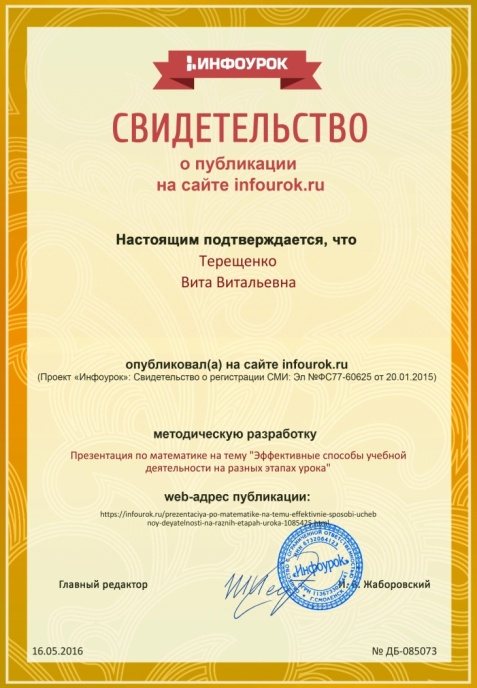 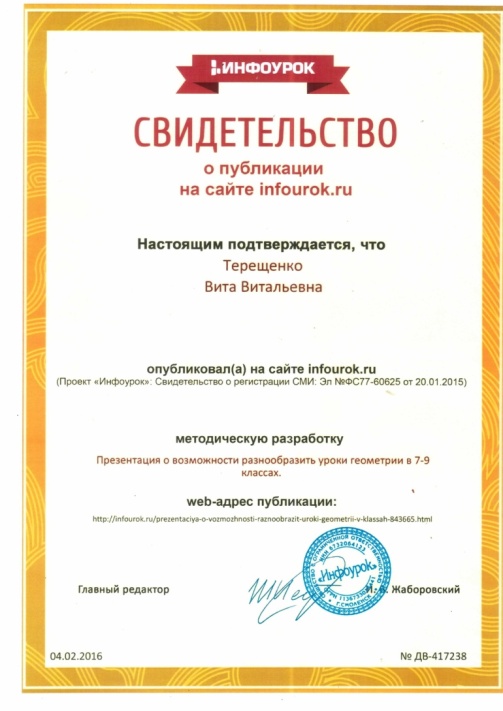 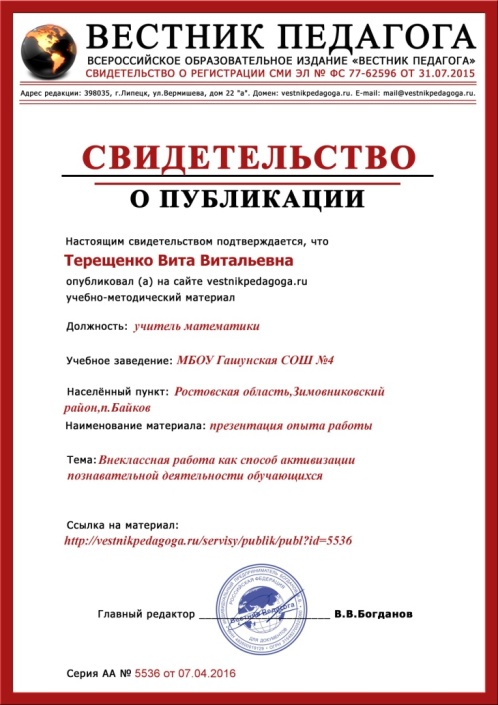 Рабочая программа элективного
 курса для обучающихся 10 класса
«Уравнения и неравенства
 в мире математики» прошла
 экспертизу и получила
 положительное заключение 
Эксперта (Витченко О.В., кандидат
 педагогических наук, доцент,
 заведующая кафедрой 
«Информационные технологии и
 прикладная математика»)
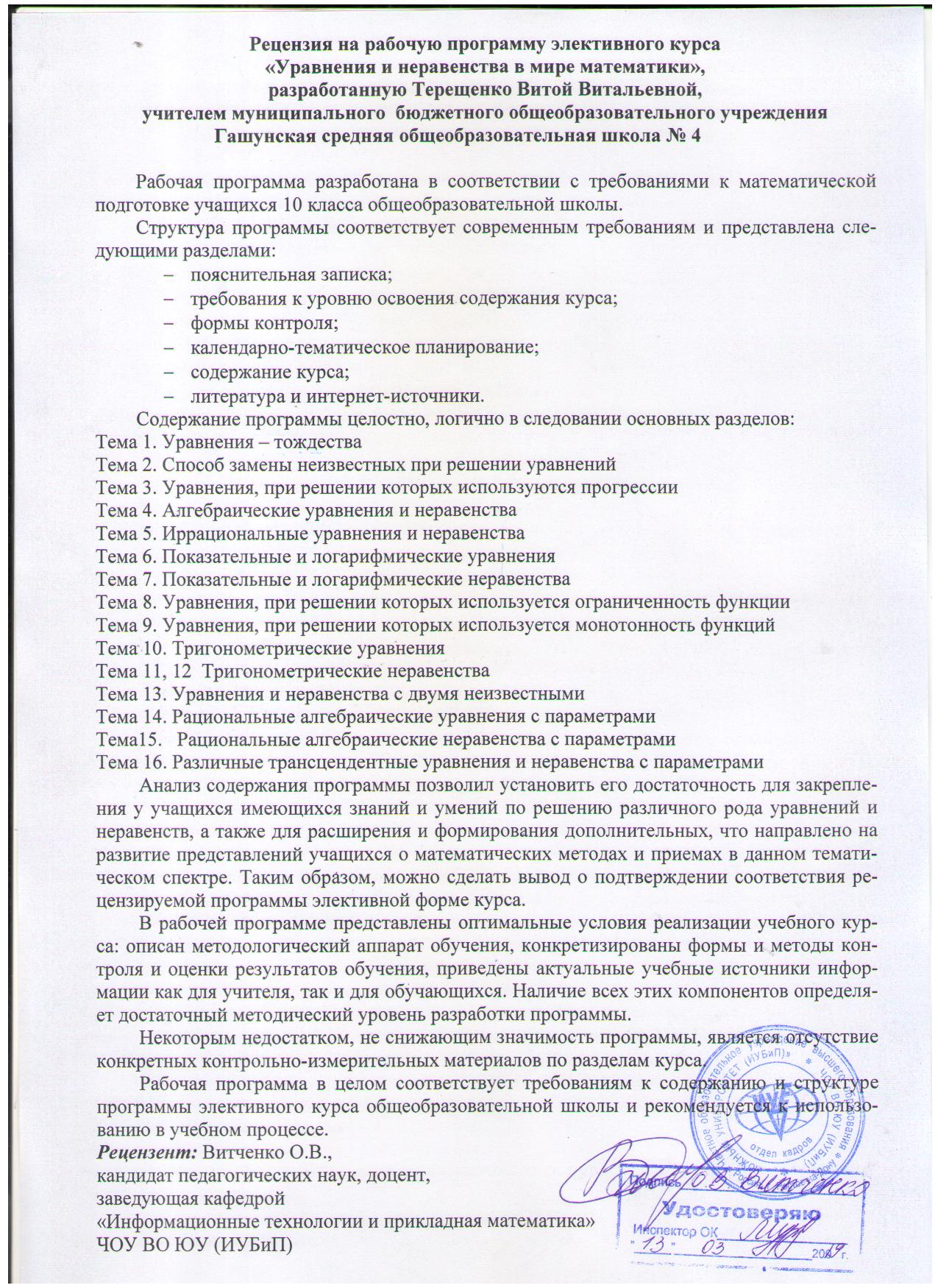 «Марафон педагогических идей» учителей Зимовниковского района
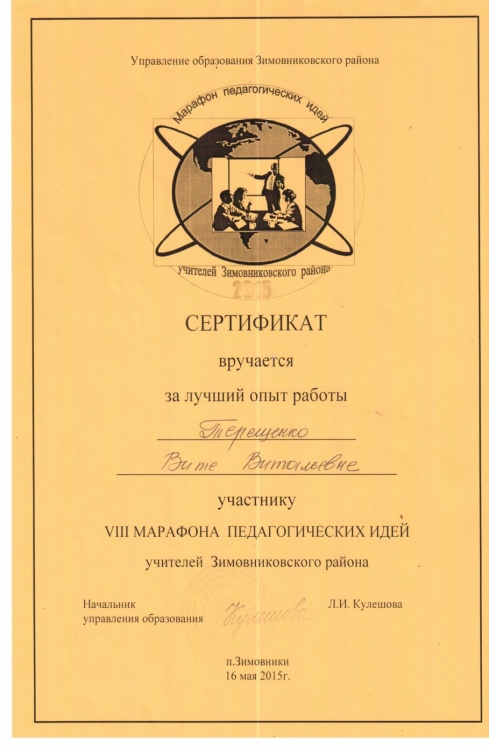 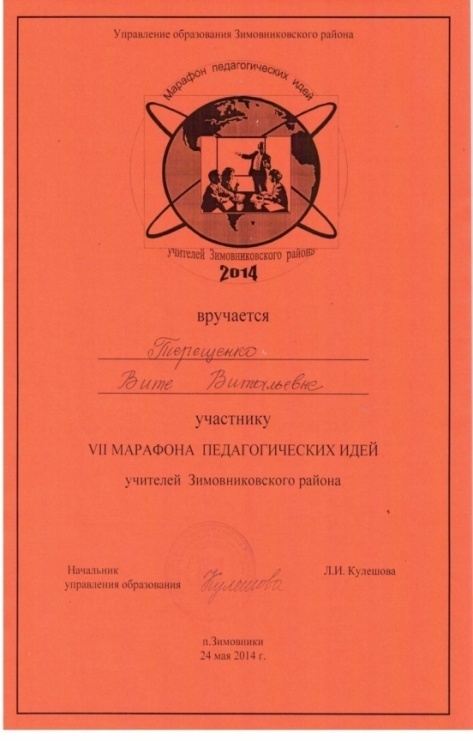 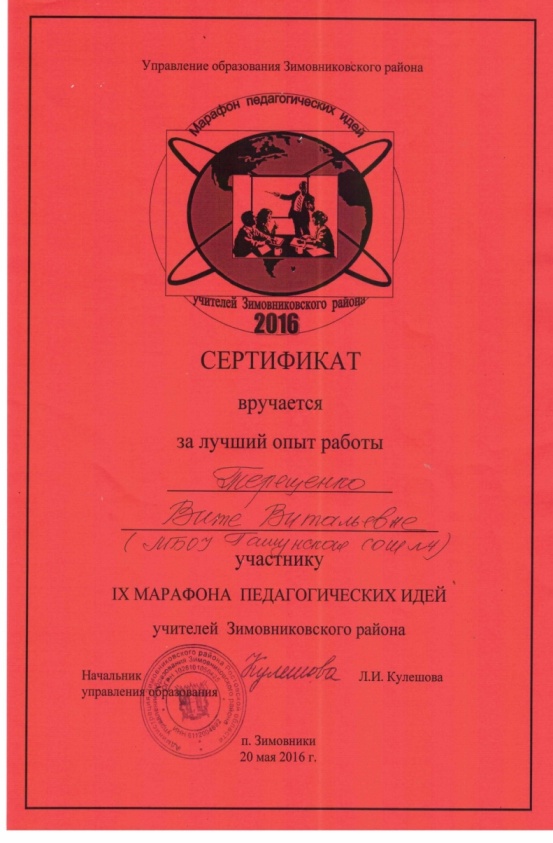 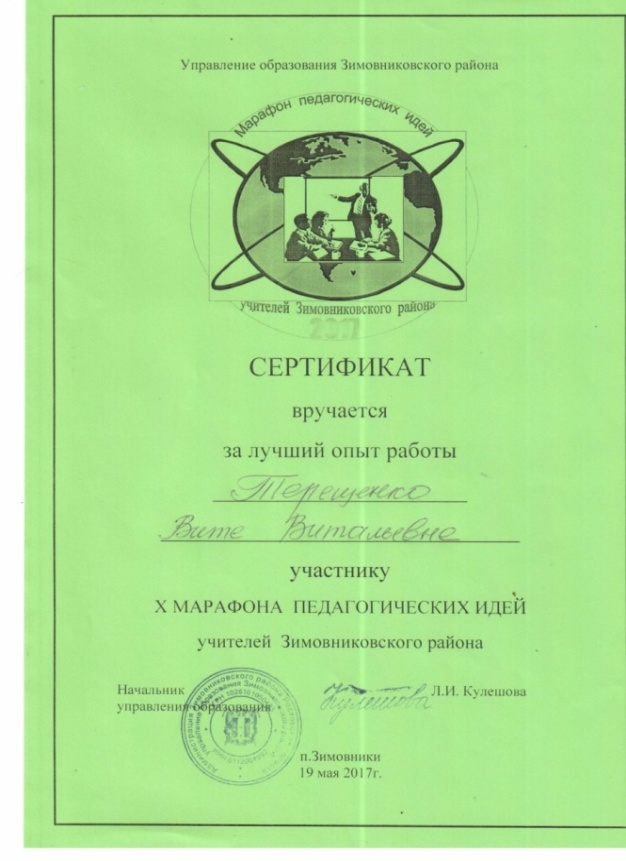 2. Высокие(с позитивной динамикой за последниетри года) результаты учебных достижений обучающихся, которые обучаются у учителя.
В соответствии с требованиями ФГОС учитываю такие особенности контроля и оценивания учебных достижений обучающихся:
комплексный подход к оценке результатов образования (оценка предметных, метапредметных и личностных результатов общего образования);
оценка успешности освоения содержания отдельных учебных предметов на основе системно - деятельностного подхода, проявляющегося в способности к выполнению учебно-практических и учебно-познавательных задач;
оценка динамики образовательных достижений обучающихся;
самооценка и взаимооценка;
использование накопительной системы оценивания (Портфолио)
использование наряду со стандартизированными письменными или устными работами  таких форм и методов оценки, как проекты, практические работы, творческие работы, самоанализ, самооценка, наблюдения и др.;
Положительная динамика результатов освоения
                     образовательных программ
Результаты ЕГЭ(базовый уровень)
Результаты ЕГЭ (профильный уровень)
Результаты ВПР
3. Высокие результаты внеурочной деятельности обучающихся по учебному предмету.
Реализация курсов внеурочной деятельности;
Реализация элективных курсов;
Организация проектной деятельности;
Участие в конкурсах, олимпиадах;
Организация и проведение предметных недель.
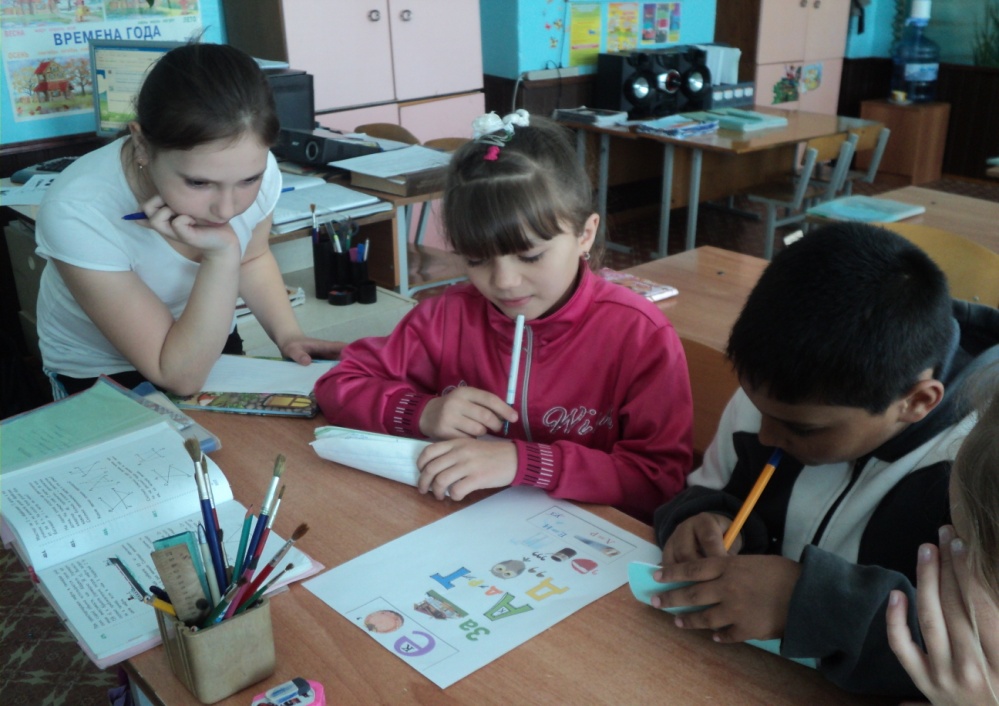 «В любом открытии есть 99%
 труда  и потения и только 1% 
таланта и  способностей»  
  Л.Магницкий.
Реализация курсов внеурочной деятельности
«Занимательная геометрия» 5 класс
«Математика вокруг нас» 6 класс
«Шахматный клуб» 4-7 классы
«Геометрические головоломки» 7 кл.
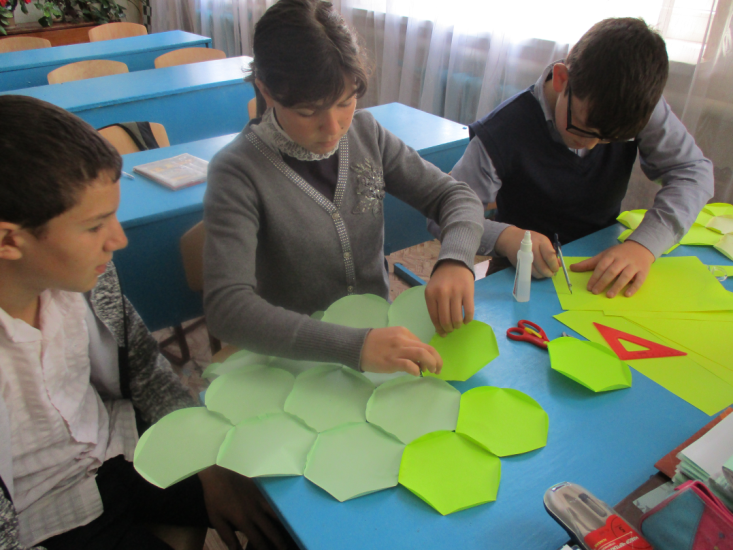 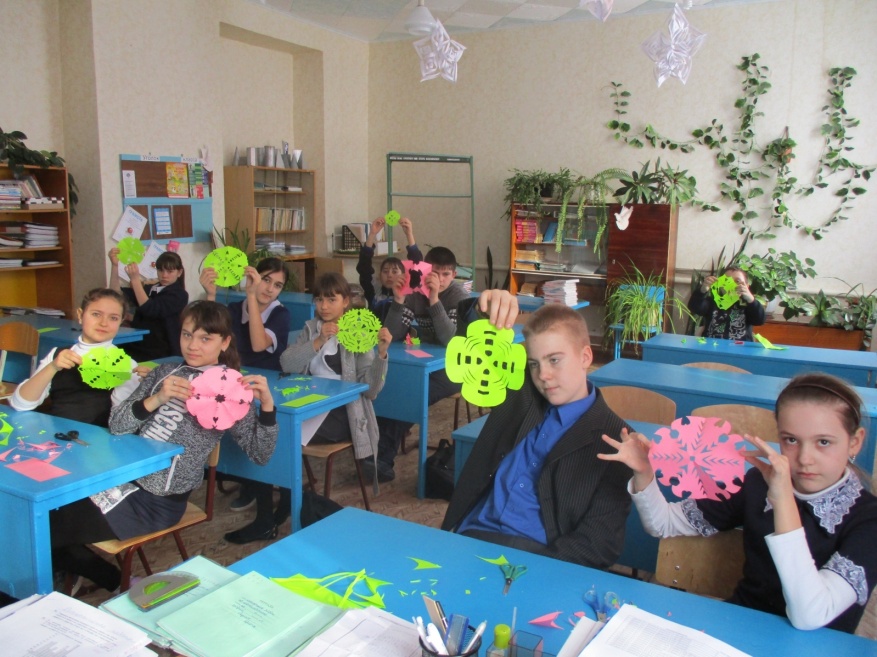 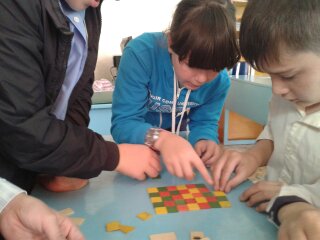 Занятия из курса «Геометрические головоломки»
Рисуем геометрическую абстракцию
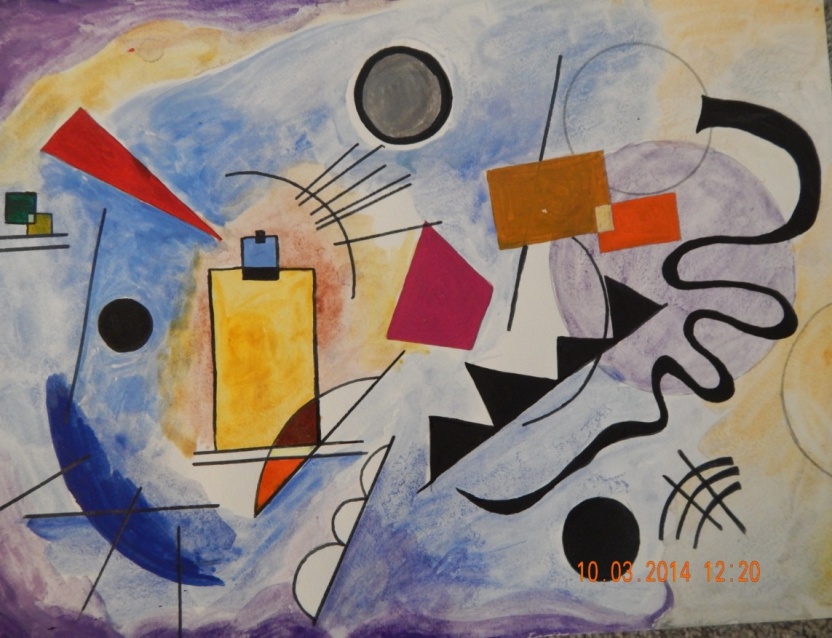 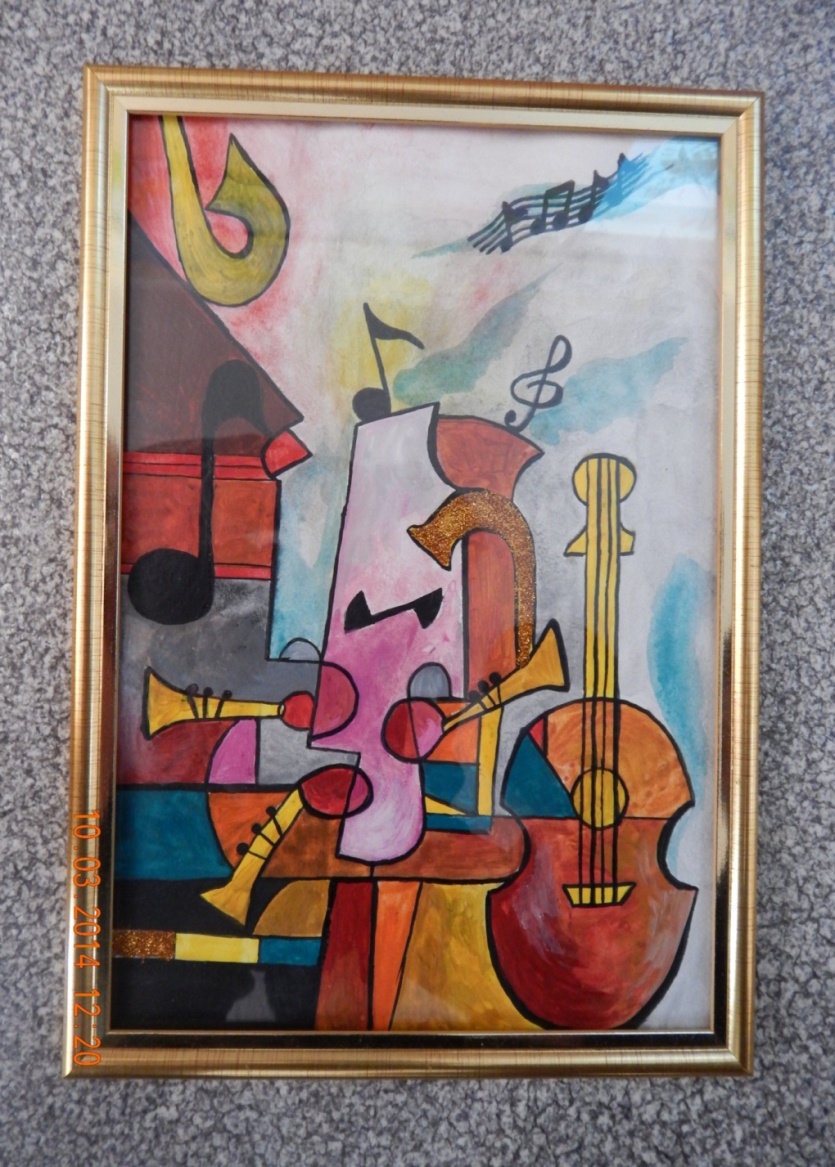 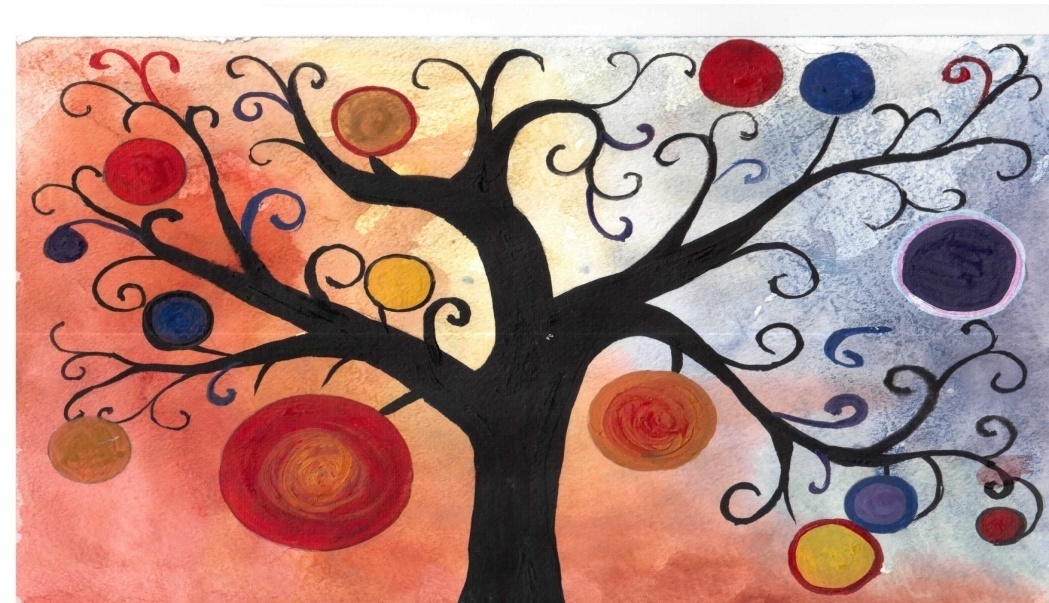 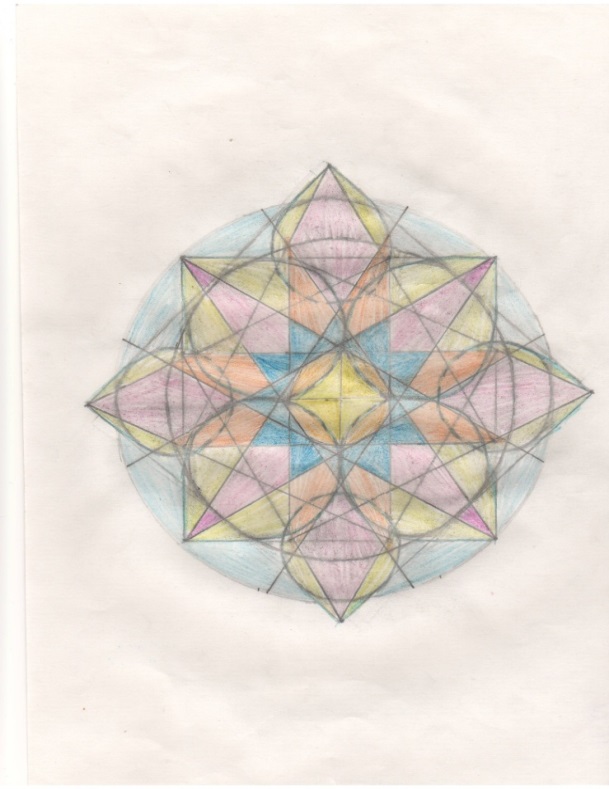 Занятия из курса «Математика вокруг нас»
Проектная деятельность
6 класс «Рисунок или как доплыть до Антарктиды»
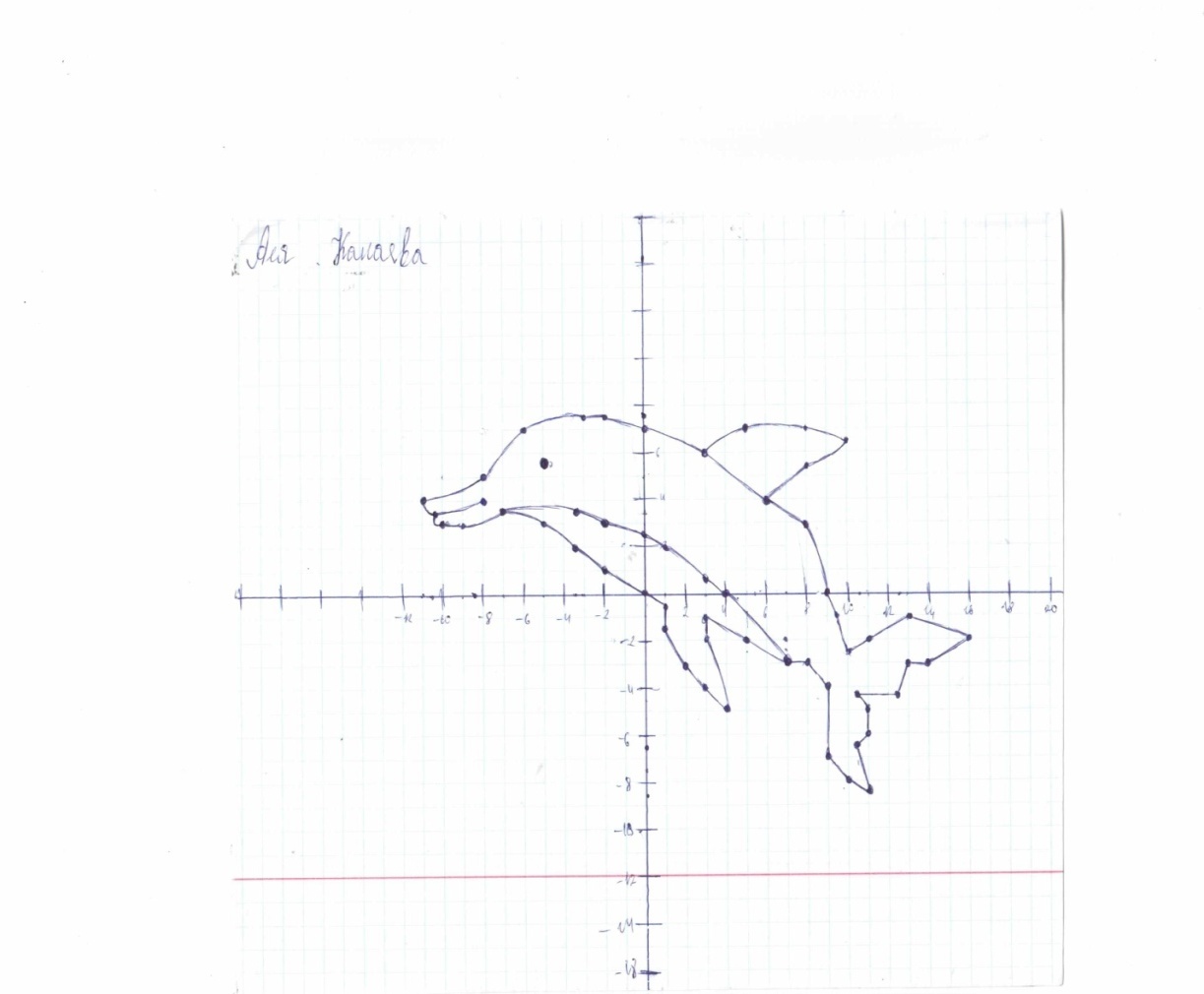 Проектная деятельность обучающихся
проект «Загадки пирамиды-миф или реальность?» участие в районной научно практической конференции
 проект «Математика в живописи» III место  в районной научно-практической конференции; I место во всероссийском конкурсе «Мои первые открытия»
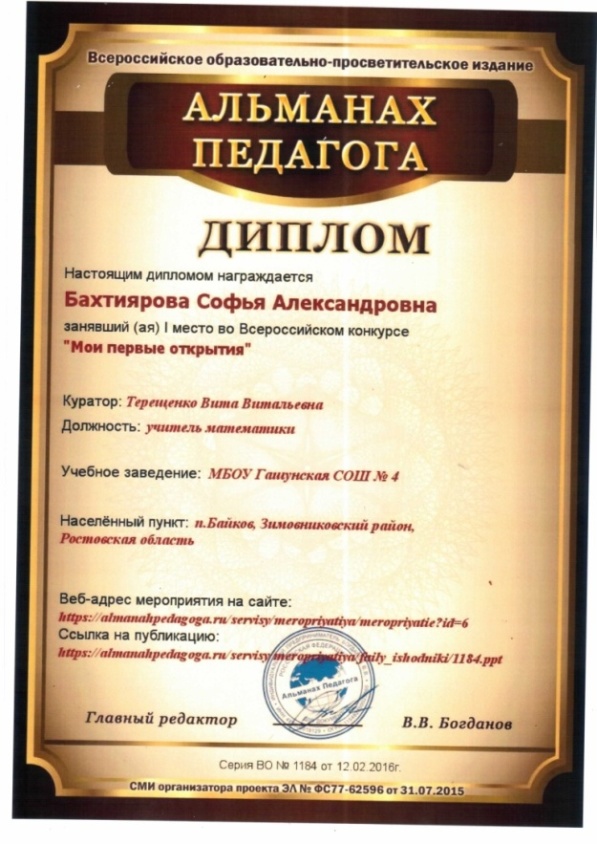 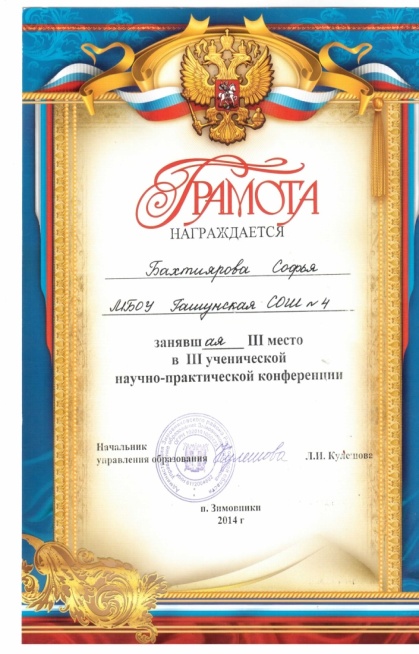 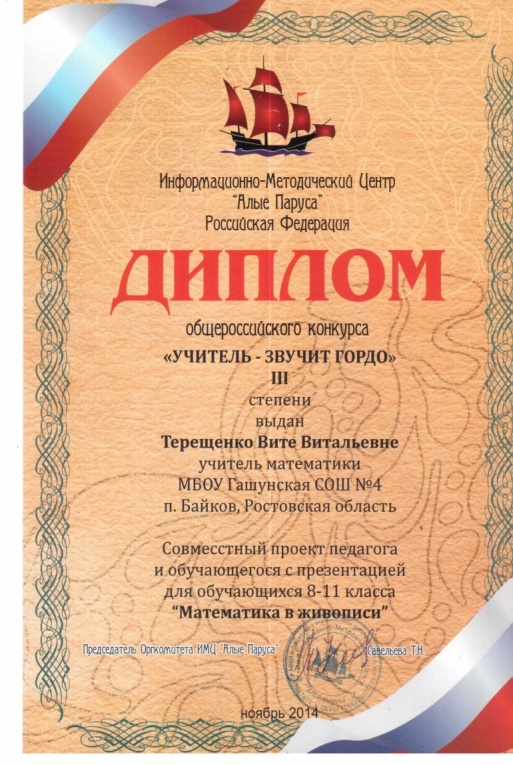 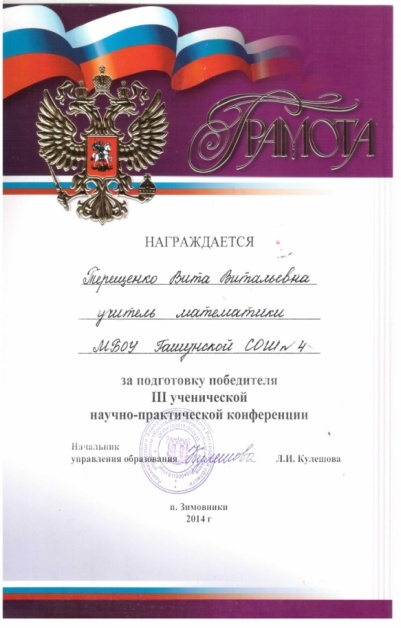 Достижения обучающихся в конкурсных мероприятиях по предмету:
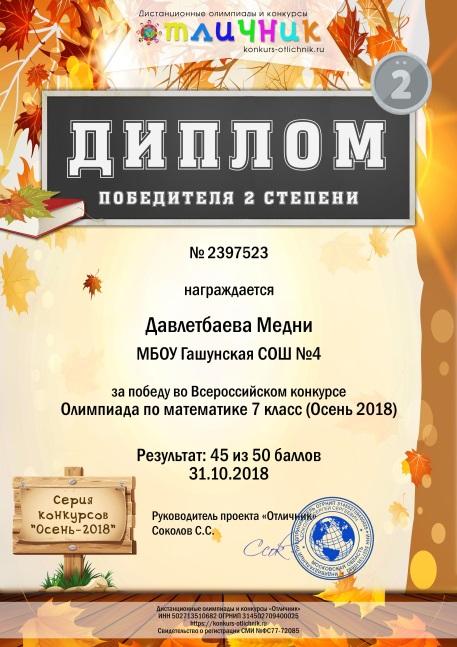 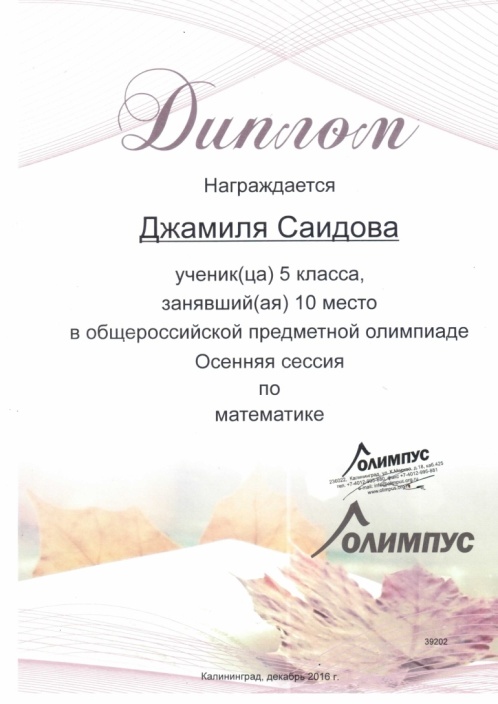 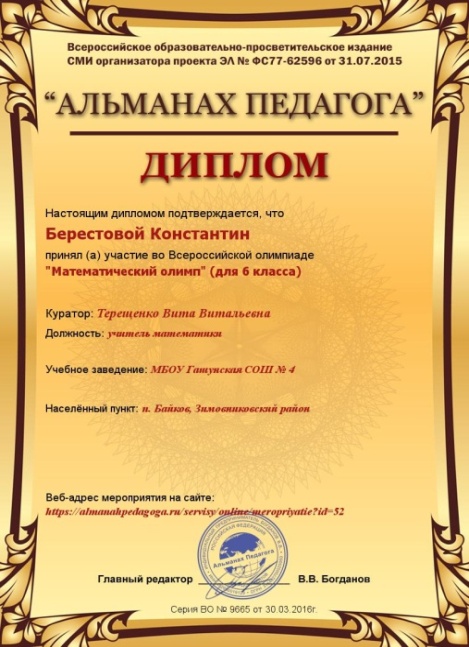 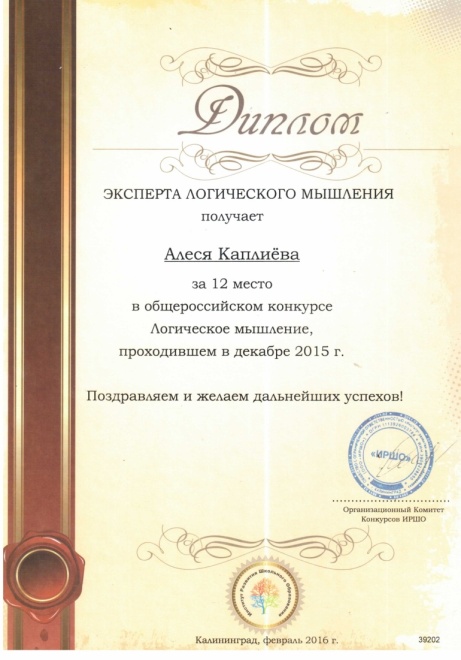 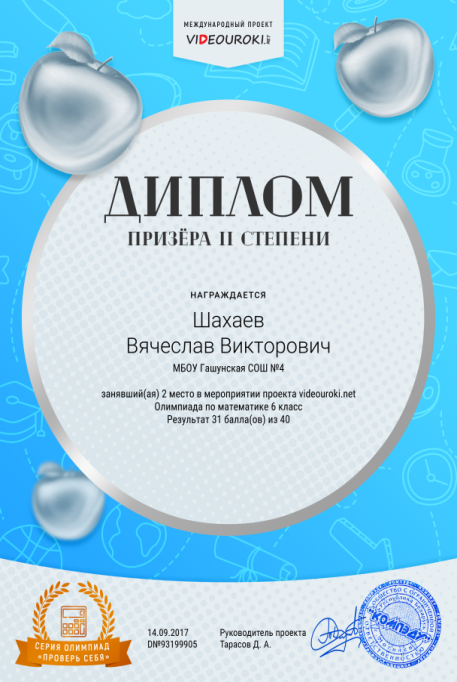 Результативность участия в международные online олимпиадах:
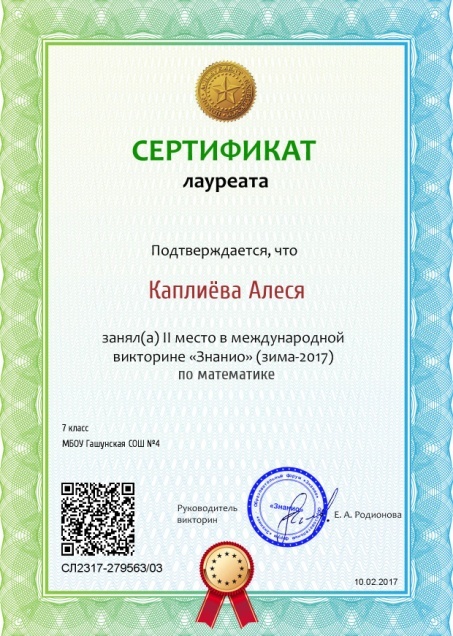 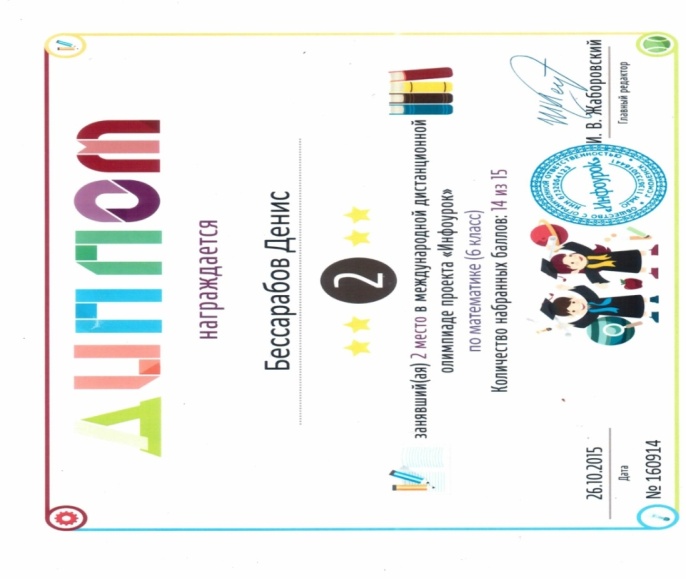 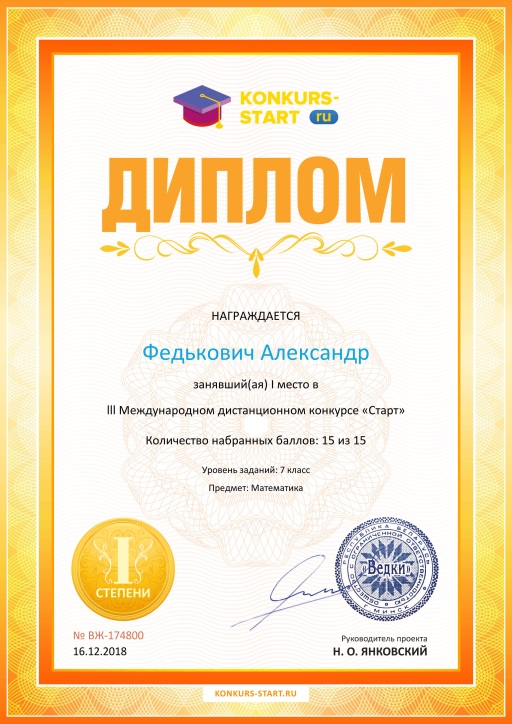 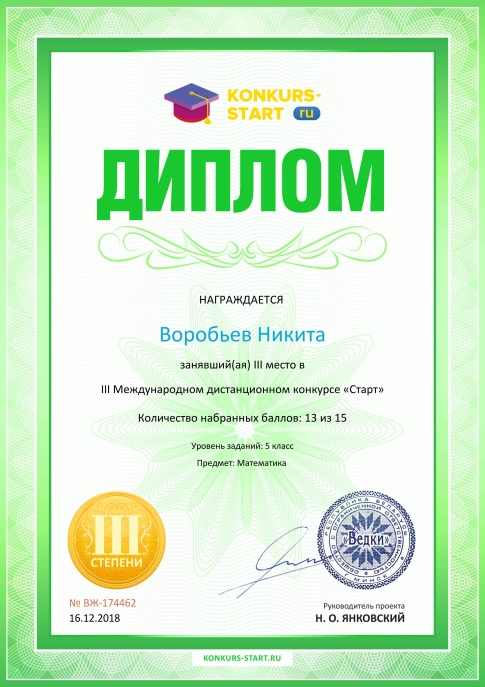 Проведение предметных недель
Театр пантомимы
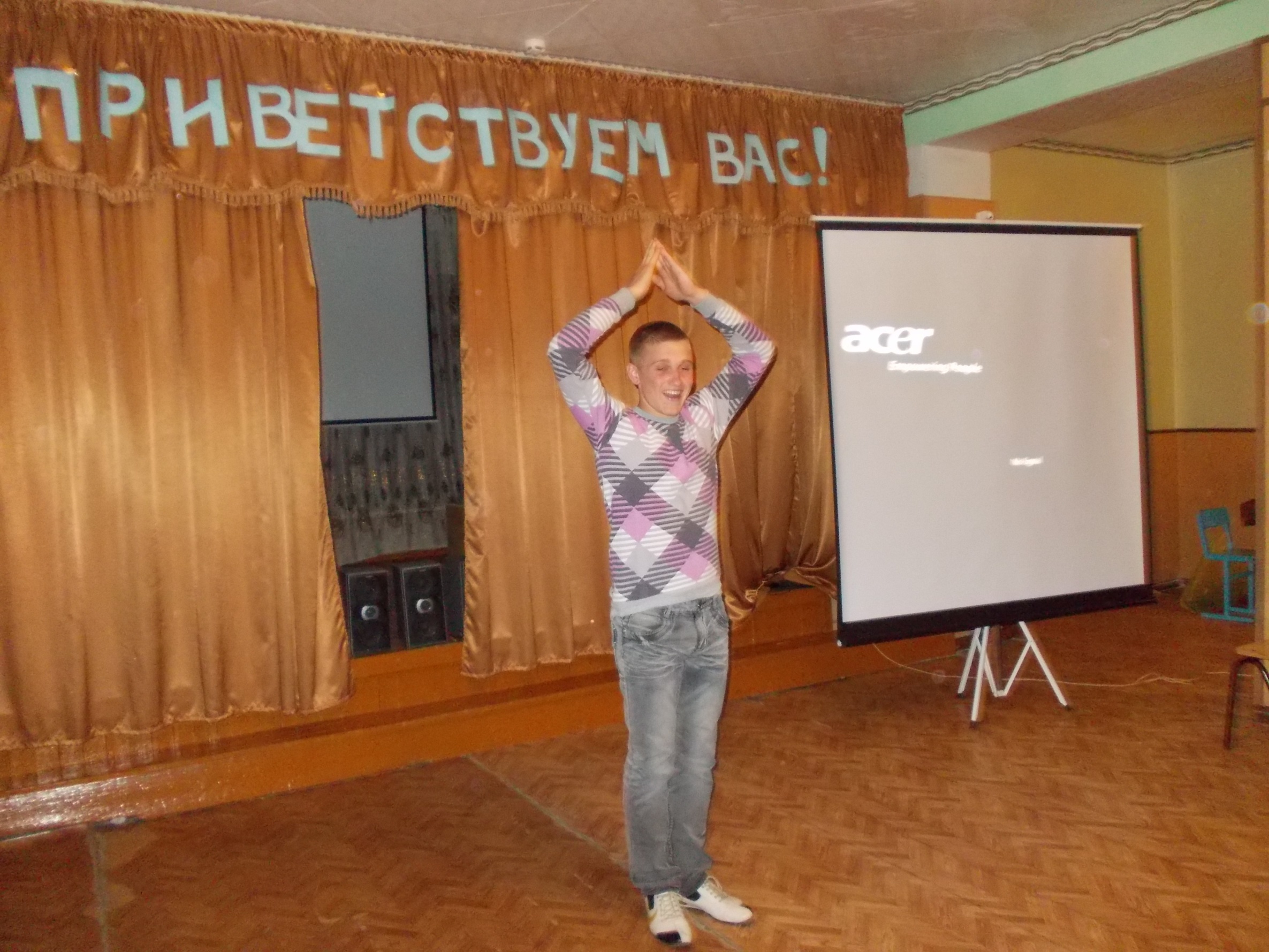 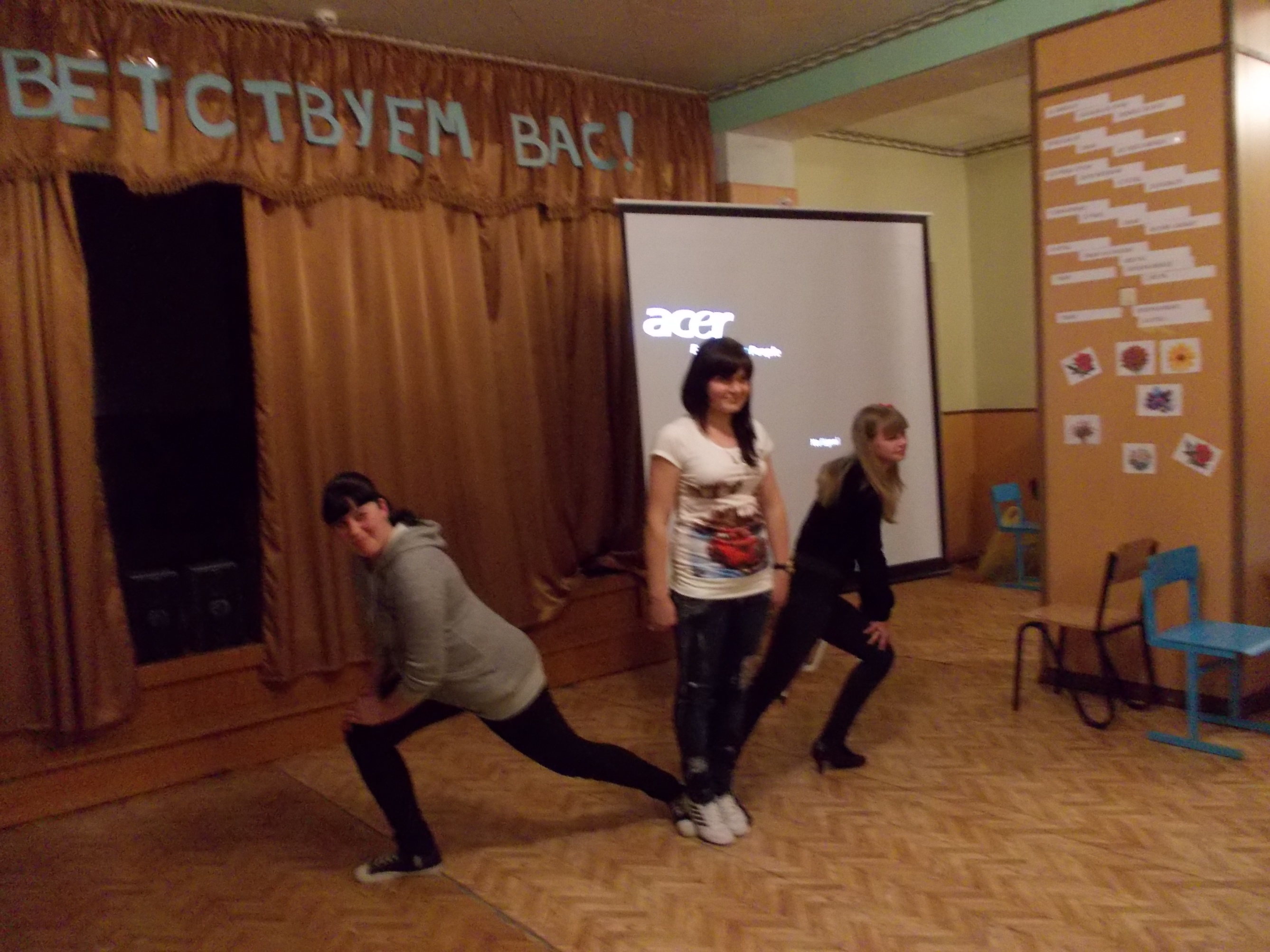 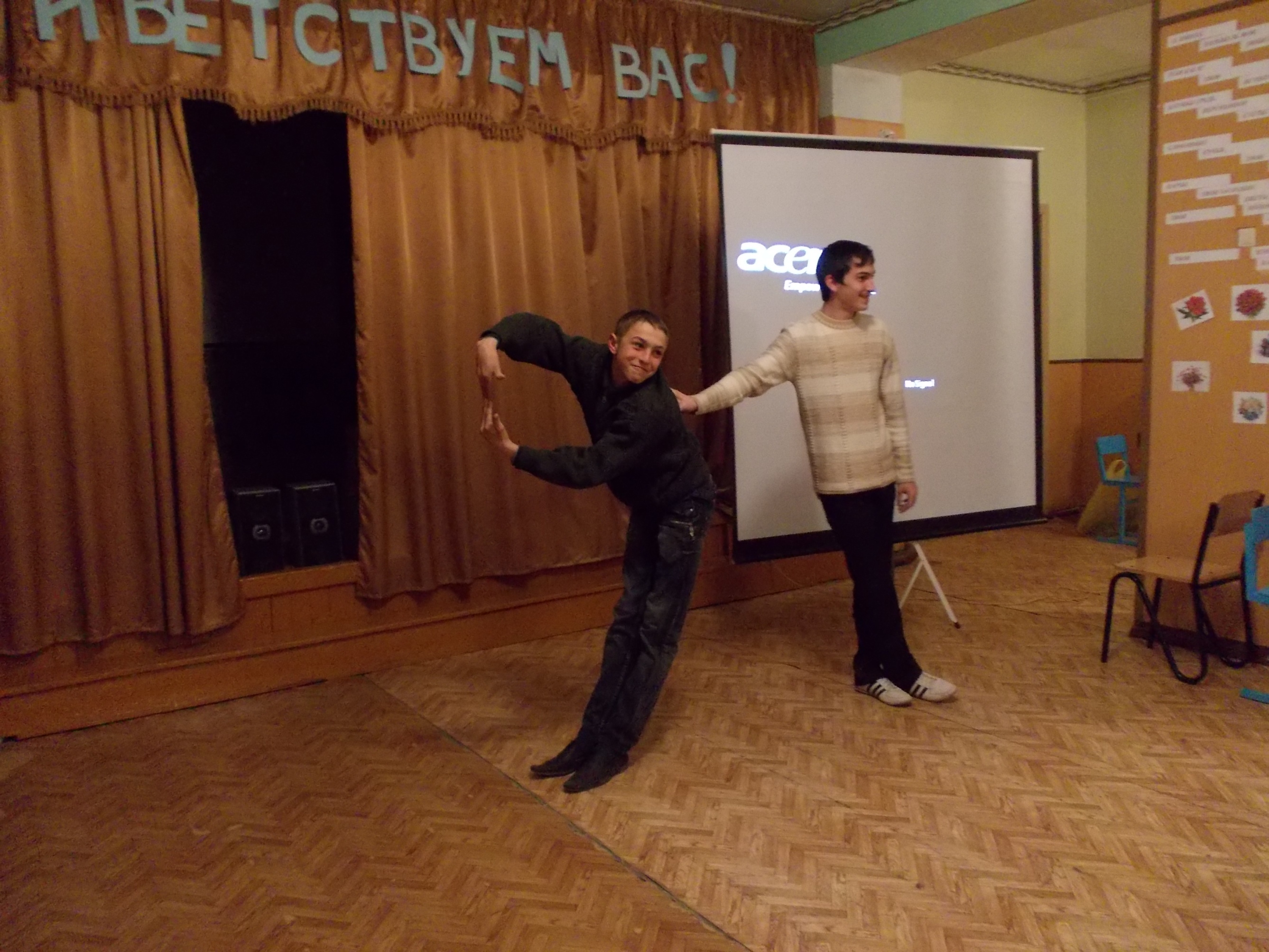 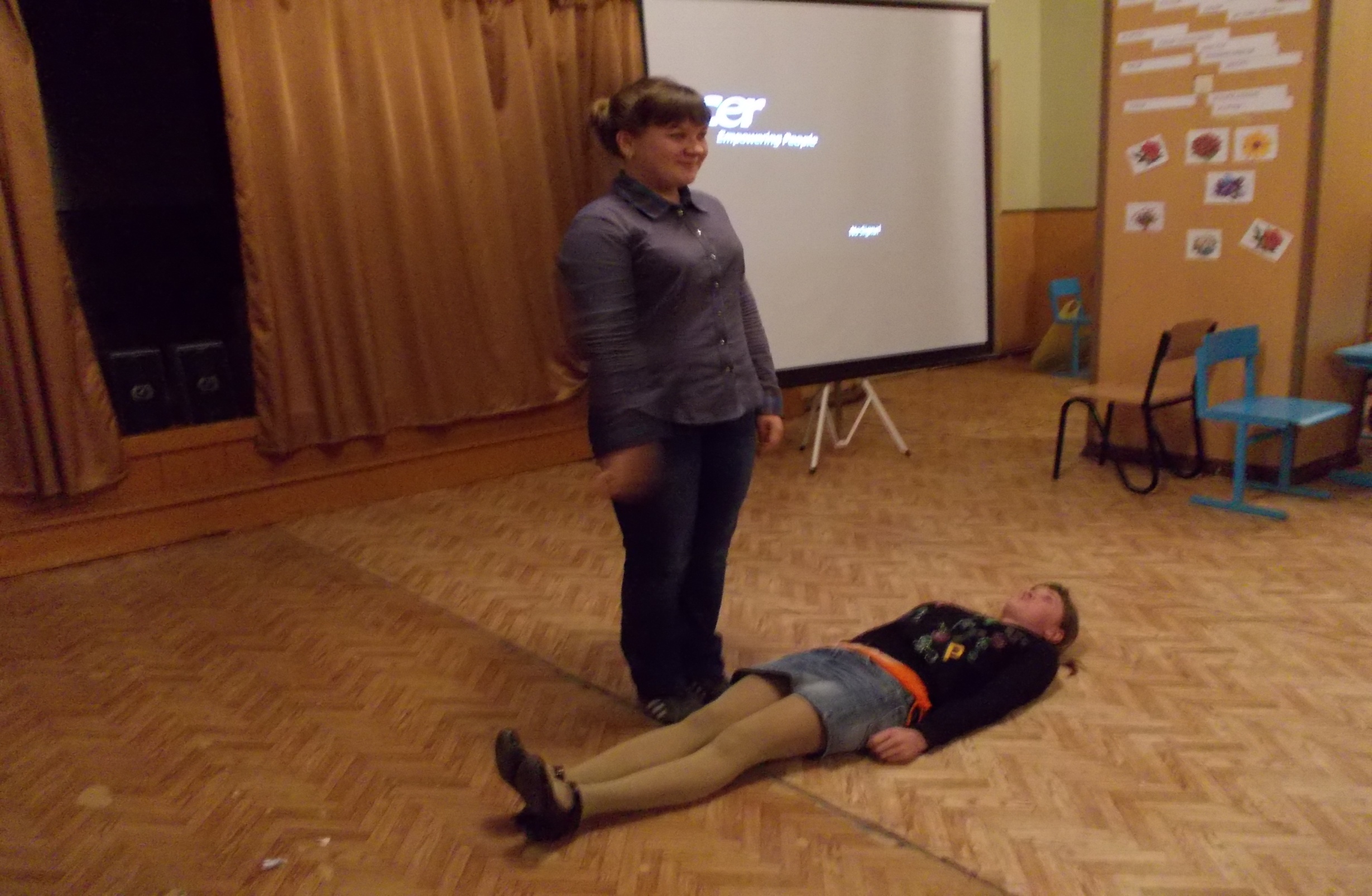 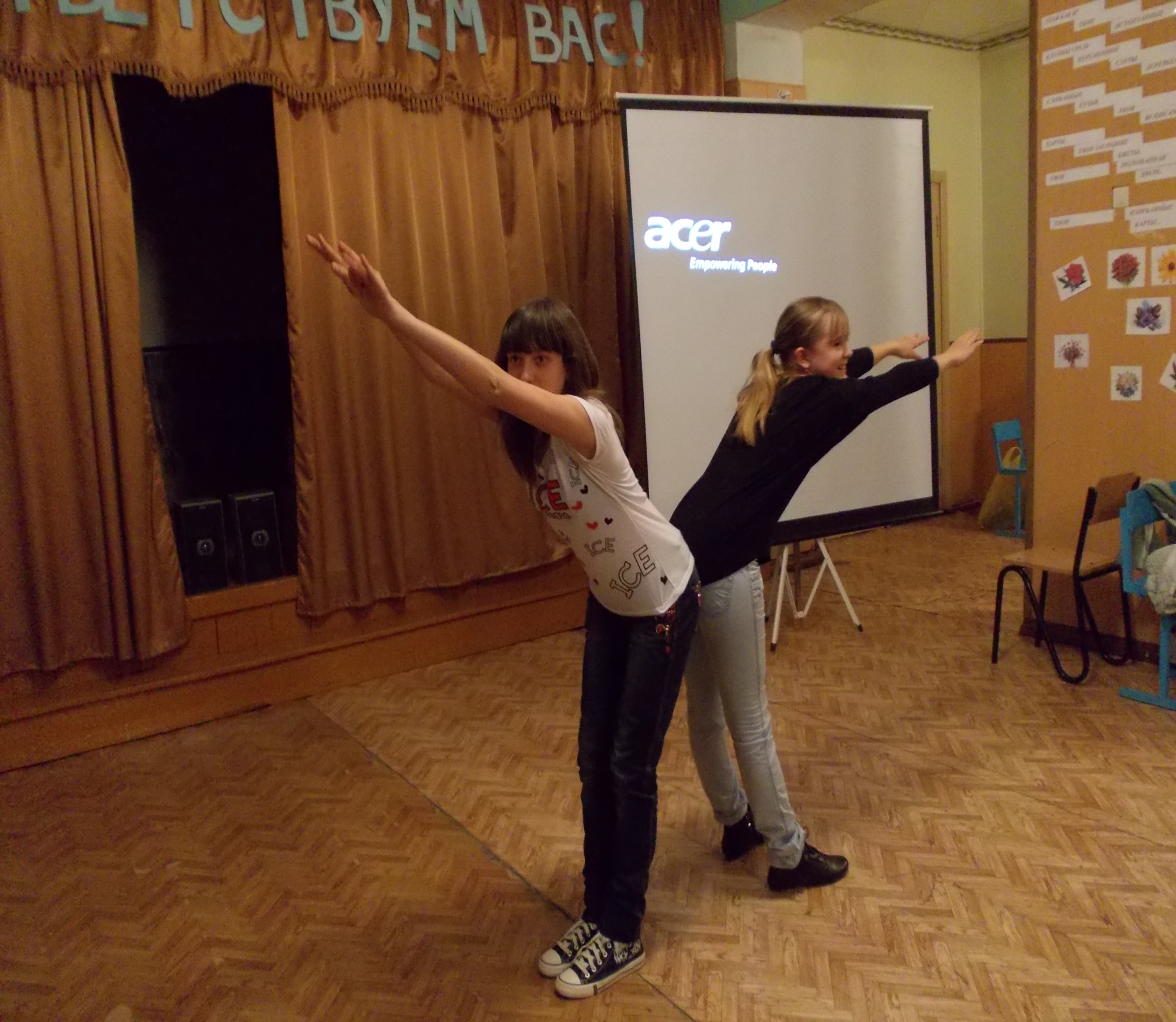 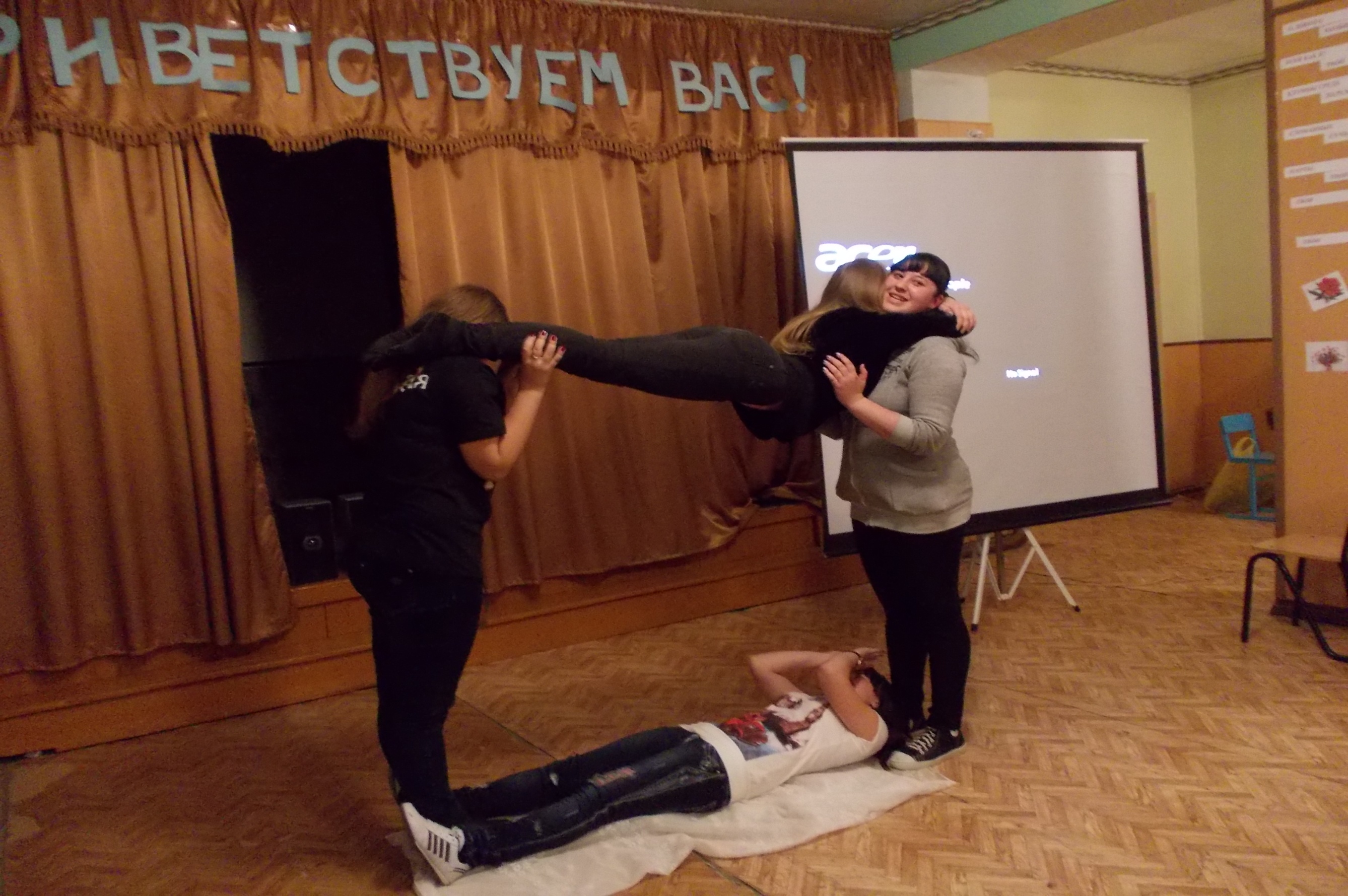 Цифра «9»
Вектор
Биссектриса
Перпендикулярные прямые
х
Прямоугольник
Общественная оценка высоких результатов внеурочной деятельности учителя
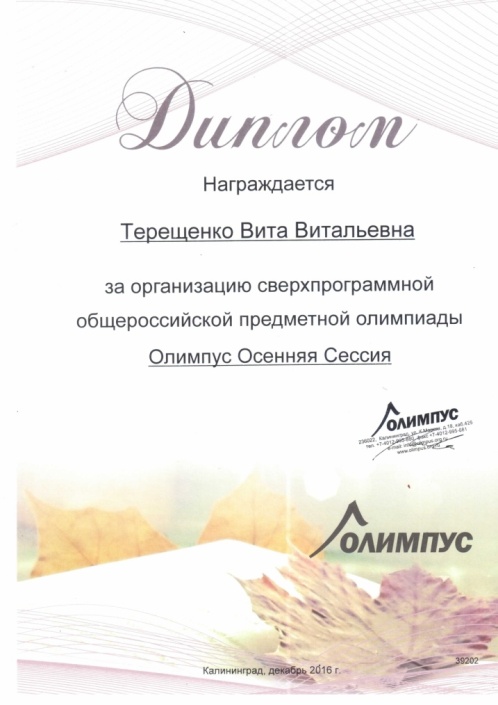 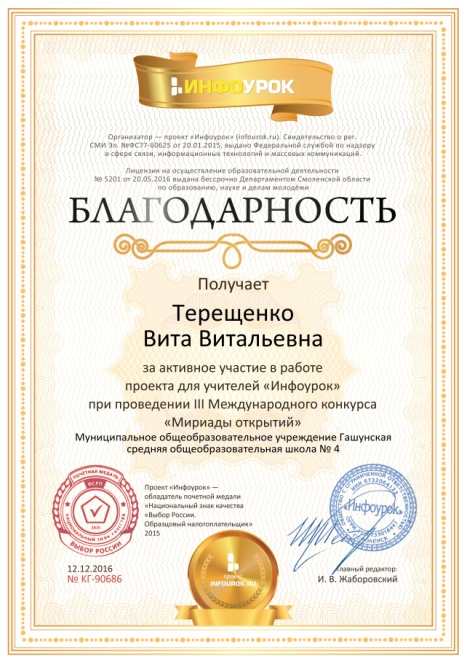 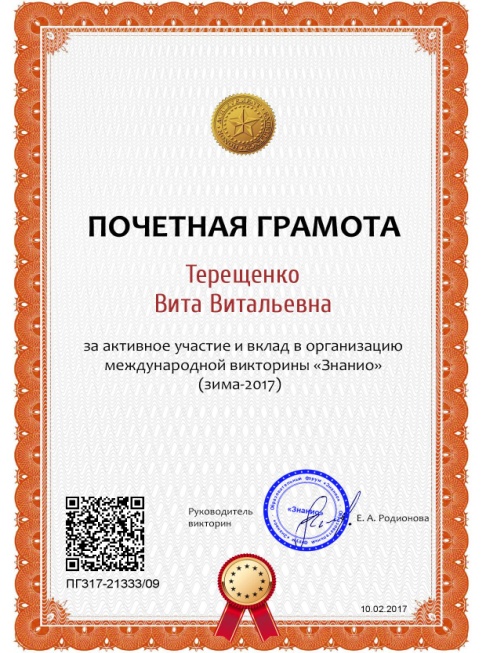 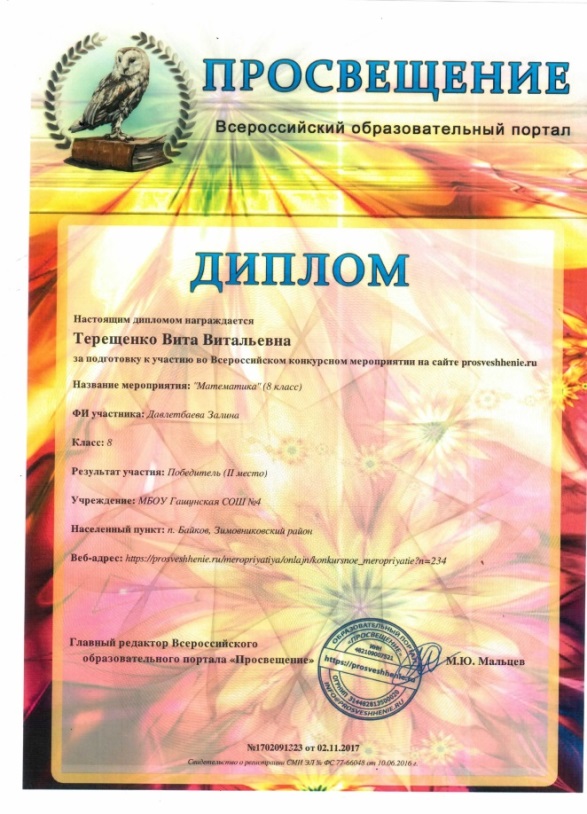 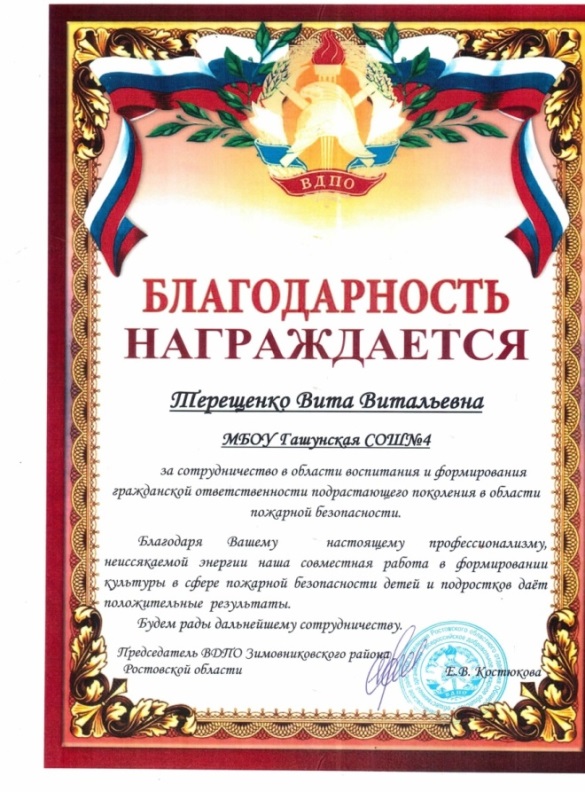 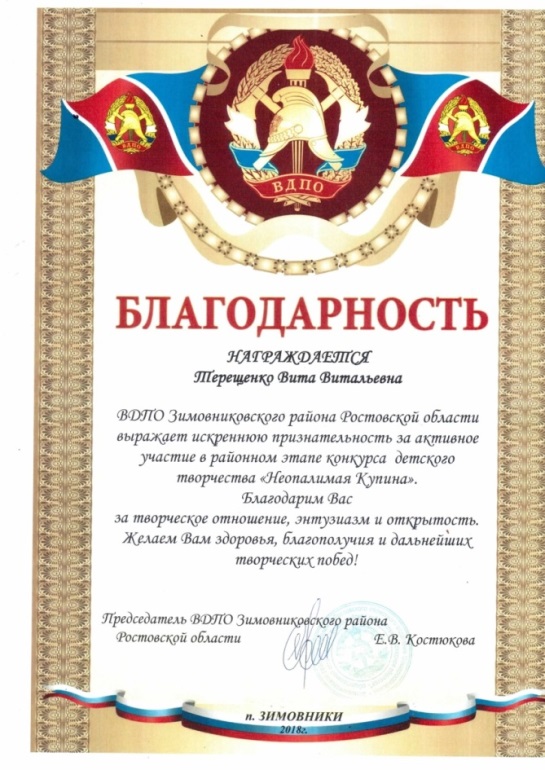 4. Создание учителем условий для адресной работы с различными категориями обучающихся …
2015-16 учебный год: Разработка и реализация индивидуальных программ сопровождения одарённых детей в рамках реализации программы «Одарённые дети»

2015-16,2016-17, 2017-18 учебные годы: Участие в рабочей группе по разработке  программы  коррекционной работы для реализации ООП ООО.
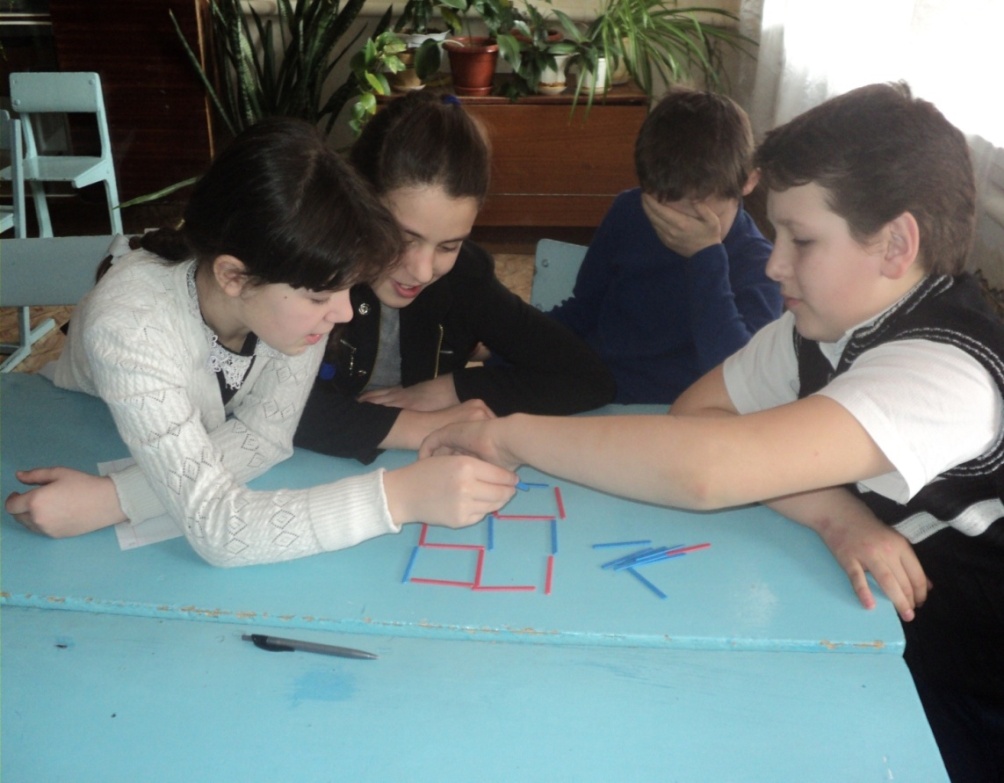 5. Обеспечение высокого качества организации образовательного процесса на основе эффективного использования учителем различных образовательных технологий, в том числе дистанционных образовательных технологий или электронного обучения
-Проблемно-диалогическая технология
-Технология ситуативного обучения
-Технология оценивания образовательных достижений
-ИКТ
Повышение качества образовательного процесса средствами дистанционных технологий обучения
В своей педагогической деятельности в качестве одного из средств ИКТ    использую цифровые образовательные ресурсы:
http://www.ed.gov.ru  – Министерство образования Российской Федерации.
http://www.edu.ru – Образовательный Федеральный портал «Российское образование»
http://www.school.colu.ru - Национальный портал «Российский общеобразовательный портал».
http://www.distance-learning.ru – Информационный портал «Дистанционное обучение».
http://college.ru – Образовательный интернет-портал.
http://katalog.iot.ru – Каталог образовательных ресурсов сети Интернет.
http://videouroki.net - Открытый информационный ресурс проекта «Инфоурок»
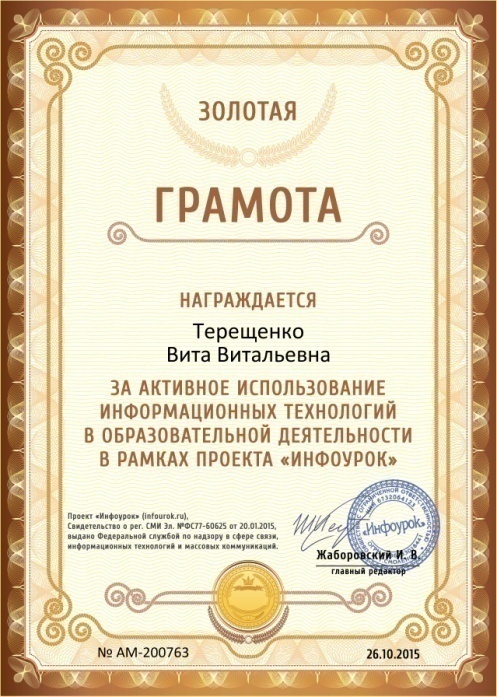 6. Непрерывность профессионального                  развития учителя
Индивидуальную модель развития профессиональных
 компетенций реализую через:
Работа в методических объединениях, творческих группах
     (школьного и муниципального уровней).
Инновационная деятельность педагога.
Обобщение и распространение собственного 
     педагогического опыта.
Аттестация , повышение квалификации.
Развитие профессиональной компетентности 
     через активные формы работы с педагогами.
Участие в семинарах, конференциях:
- «Информационно образовательная среда «Сферы»- инструмент реализации требований ФГОС ООО», 2014 год;
-  XVIII Южно-Российская межрегиональная научно-
    практическая конференция-выставка «Информационные технологии в образовании»,2018г
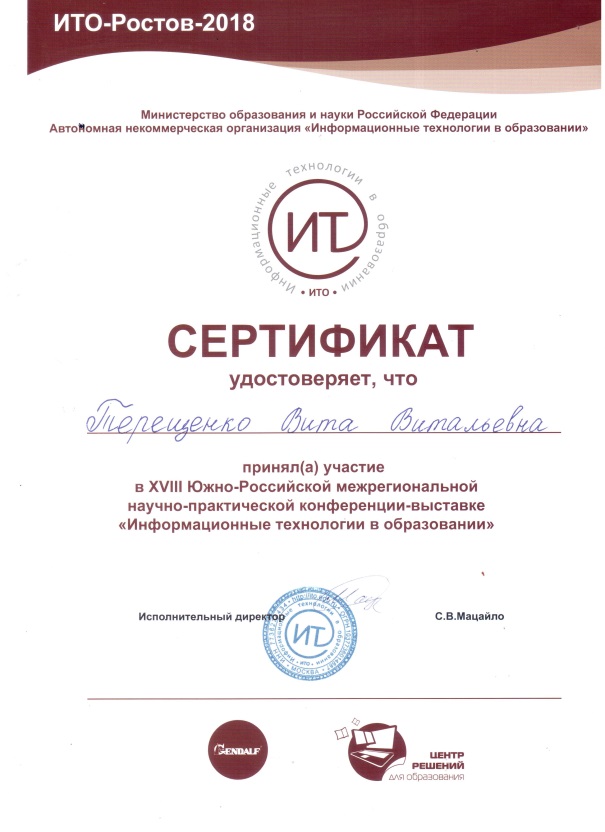 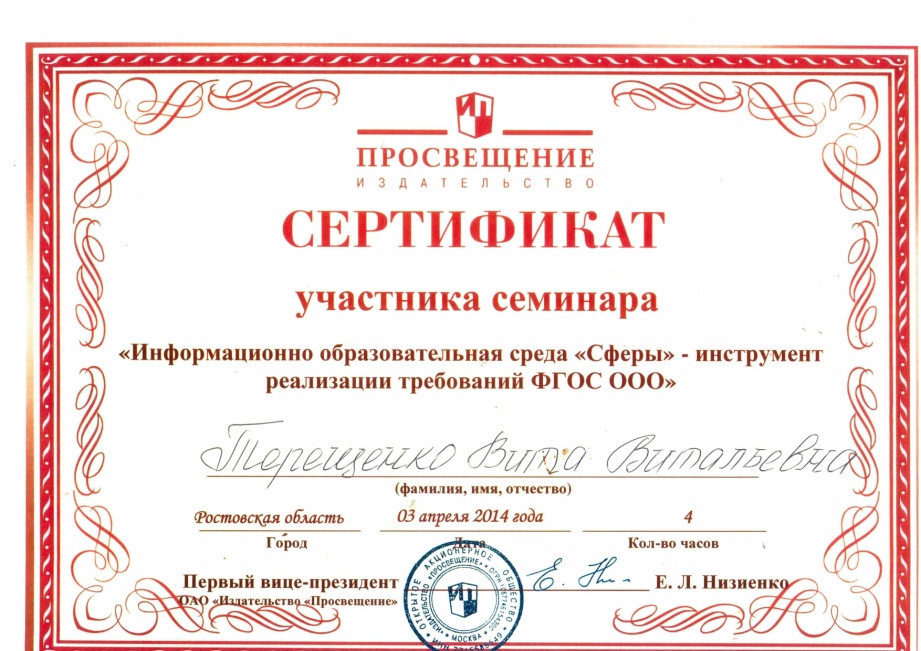 2015год «Учебно-познавательные задачи как средство достижения образовательных результатов в контексте ФГОС на уроках математики»(72часа);2015год «Проектирование образовательных отношений в логике ФГОС при обучении математике с использованием линии УМК по математике(5-11классы) авторов Г.К., К.С., О.В. Муравиных» (72часа);2017год «Системно – деятельностный подход во внеурочной деятельности в рамках реализации ФГОС» (72 часа);2017год «Методика обучения игре в шахматы в условиях реализации ФГОС» (72 часа)
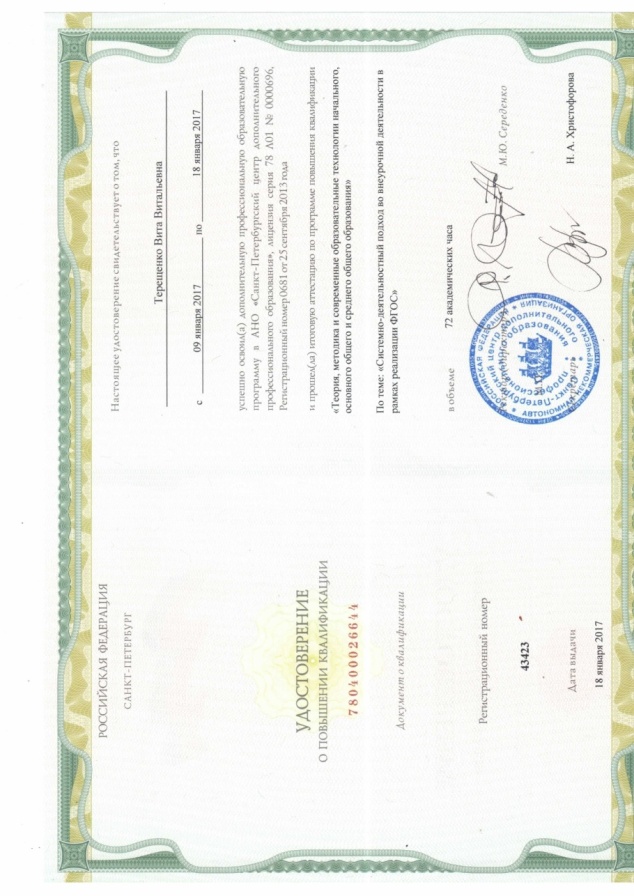 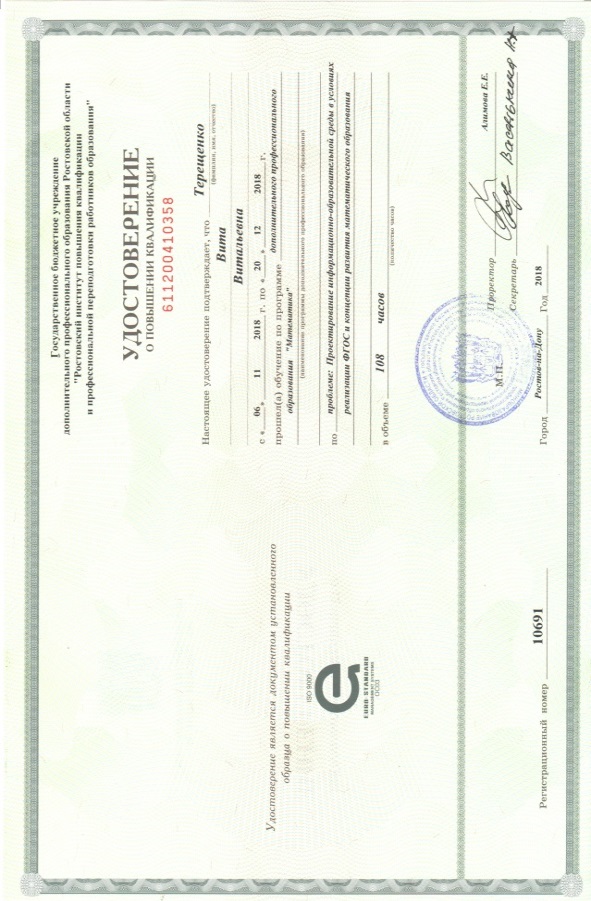 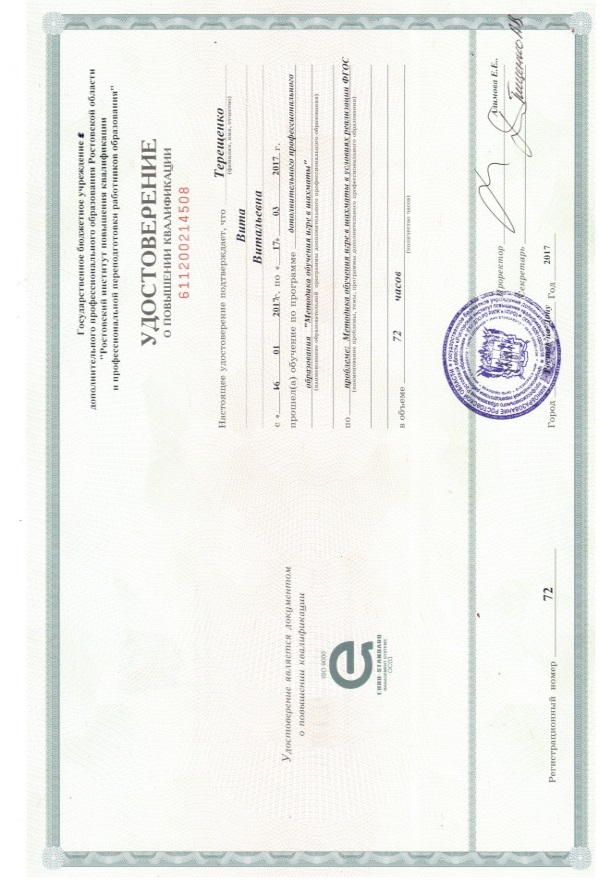 На базе РИПК и ППРО прошла обучение по курсу «Проектная деятельность в информационной образовательной среде XXI века» и защитила проект на тему «Квадратные уравнения»
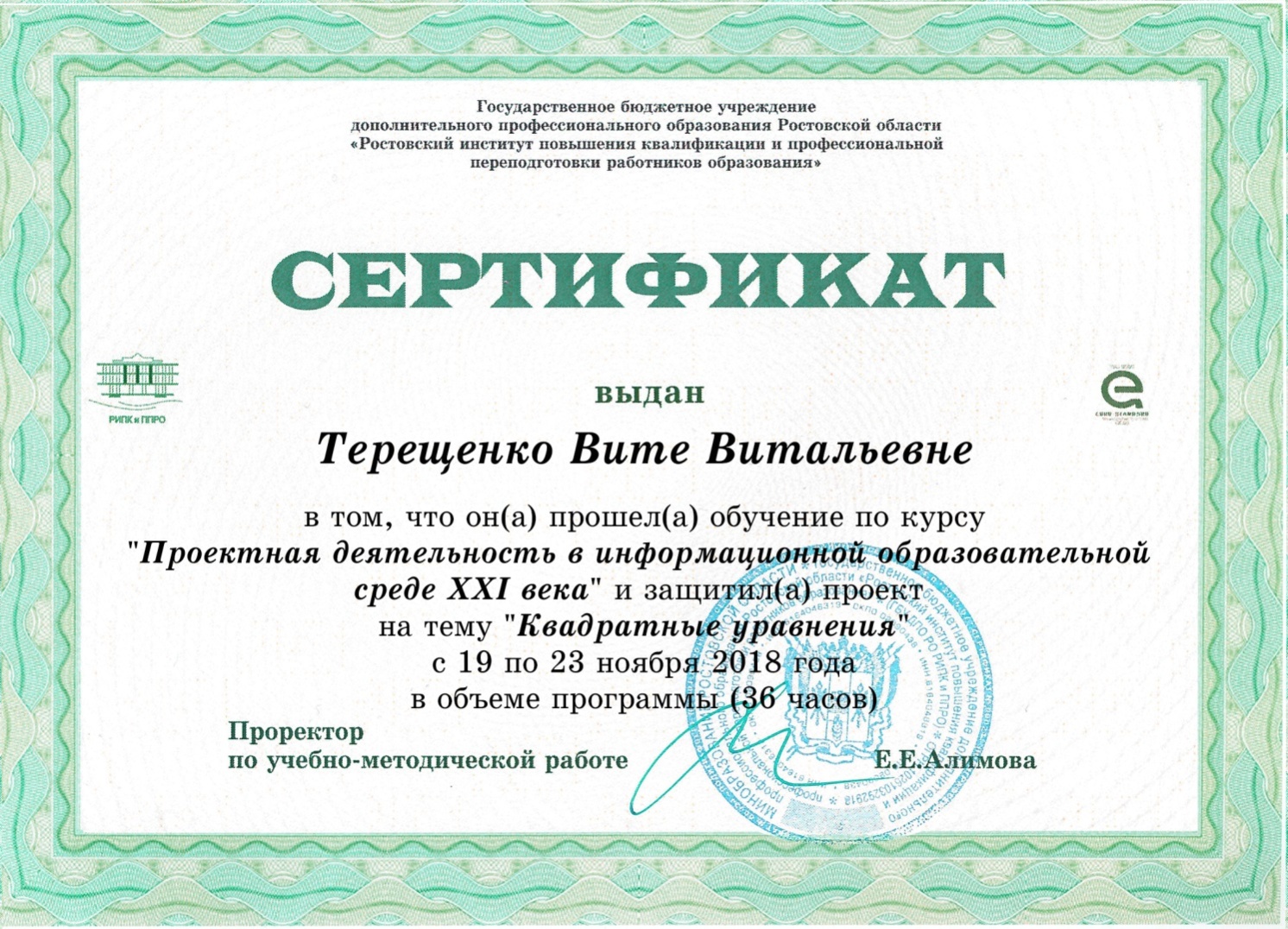 Участие в работе всероссийской творческой группы
 «Современное преподавание предметов естественно-научного цикла: профессиональные компетенции и новые технологии» с материалом на тему «Формирование функционально-
графической грамотности,
как условие успешной сдачи ОГЭ».
Деятельность в качестве эксперта
С 2010 года член территориальной предметной комиссии по проверке письменных экзаменационных работ  по математике при  проведении государственной (итоговой) аттестации обучающихся, освоивших  образовательные программы основного общего образования.
Результаты участия
                                    в конкурсах
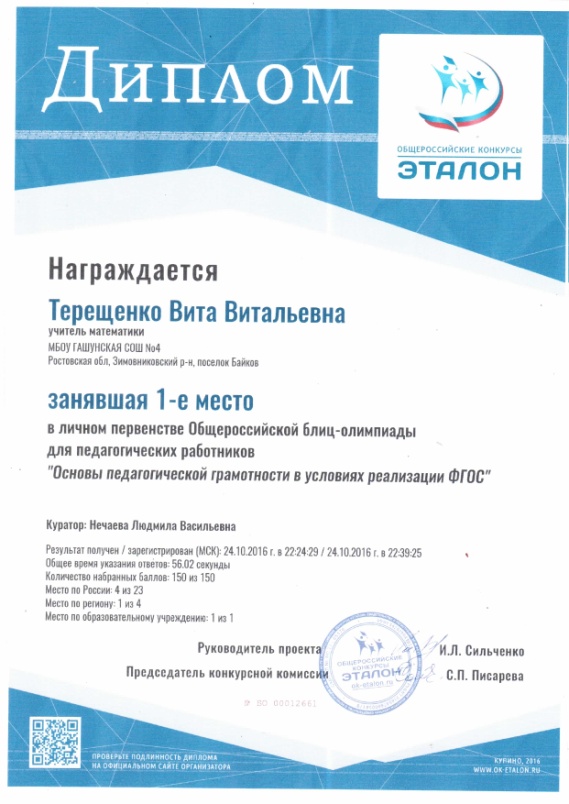 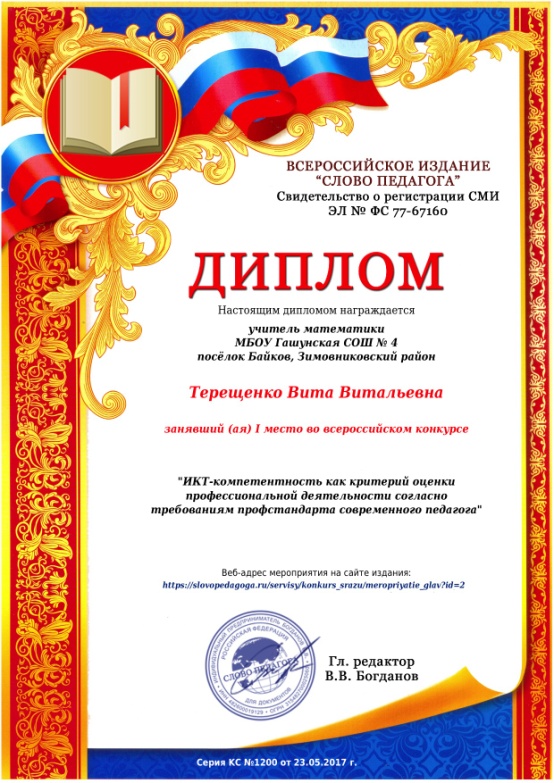 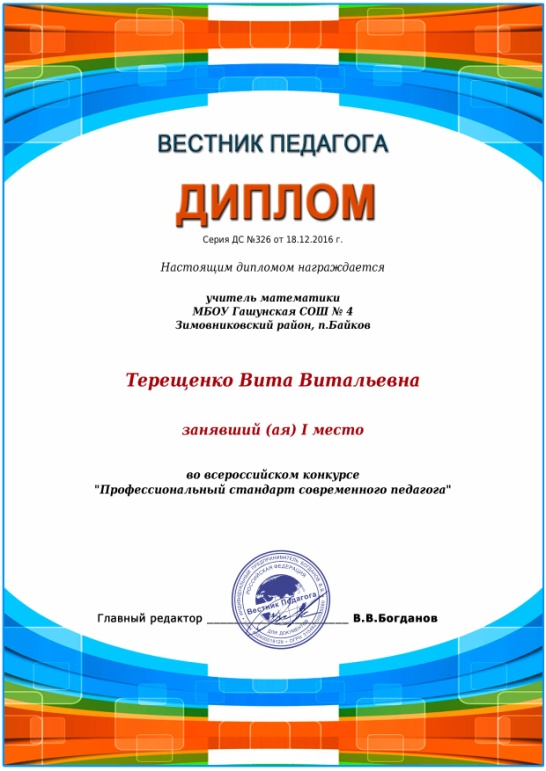 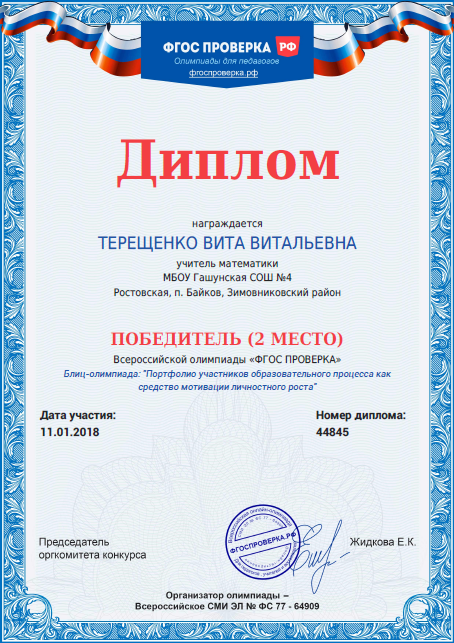 Результаты участия в конкурсах
«Математика открывает свои тайны только тому, кто занимается ею с чистой любовью, ради её собственной красоты»  Архимед
Спасибо за внимание!